Aktuella konflikter
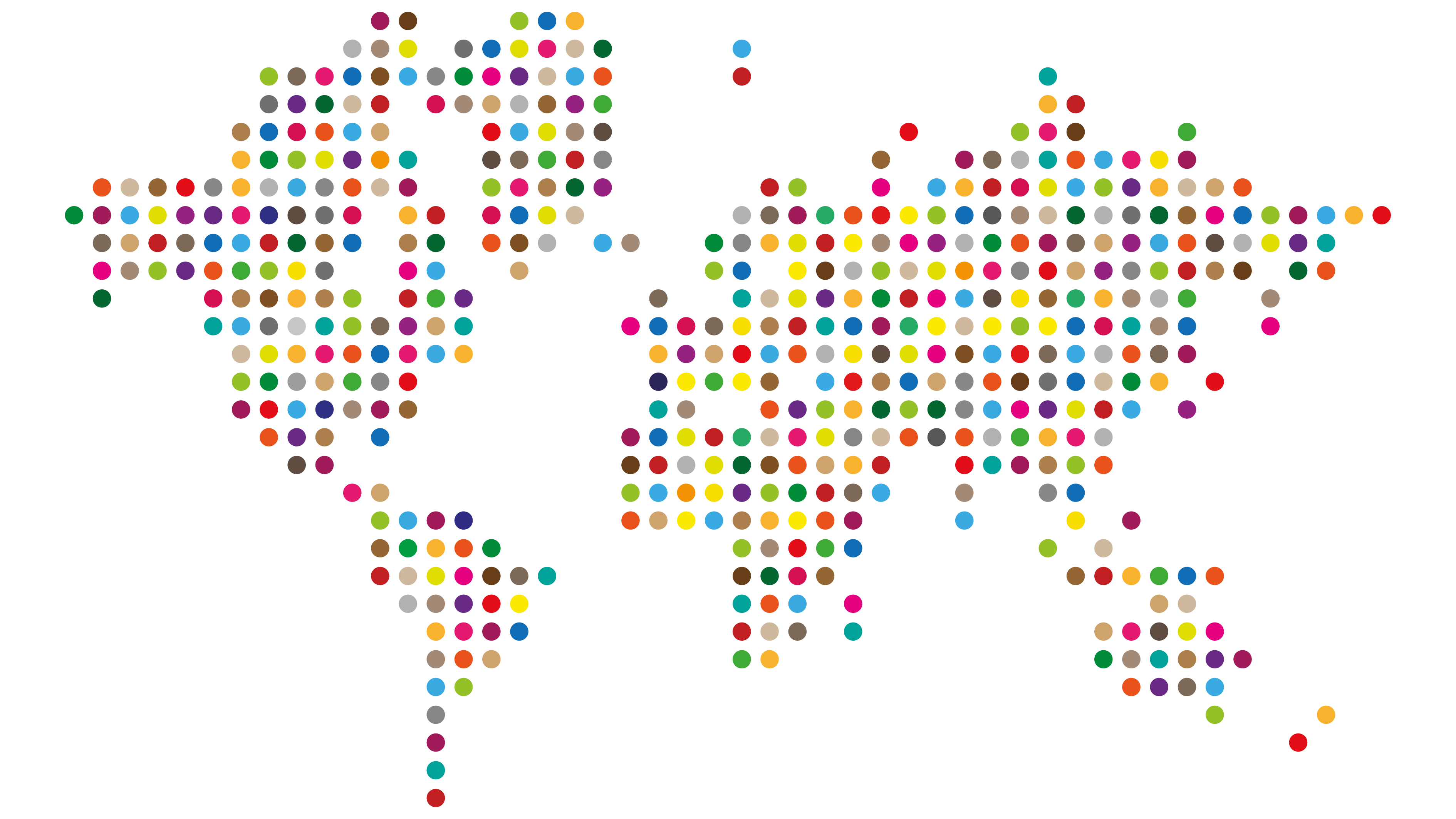 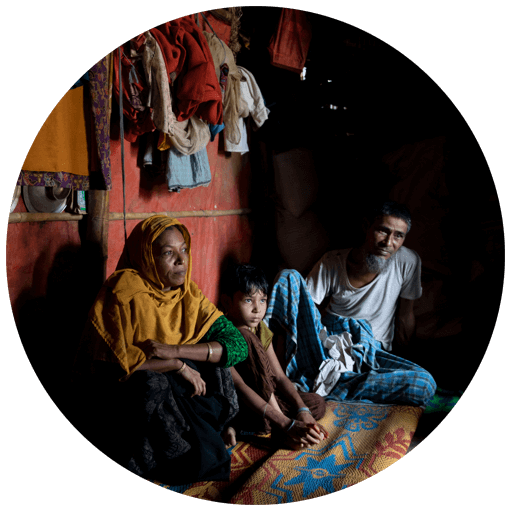 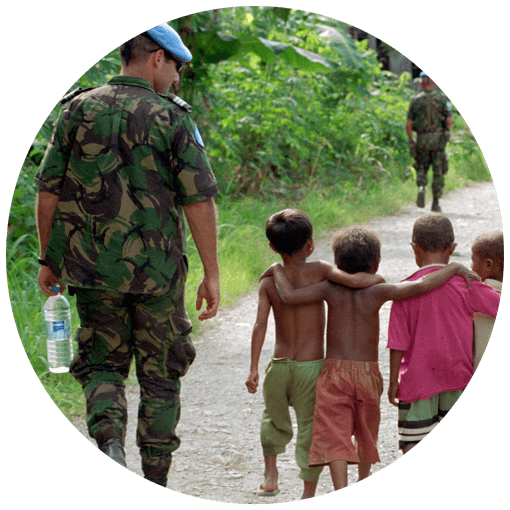 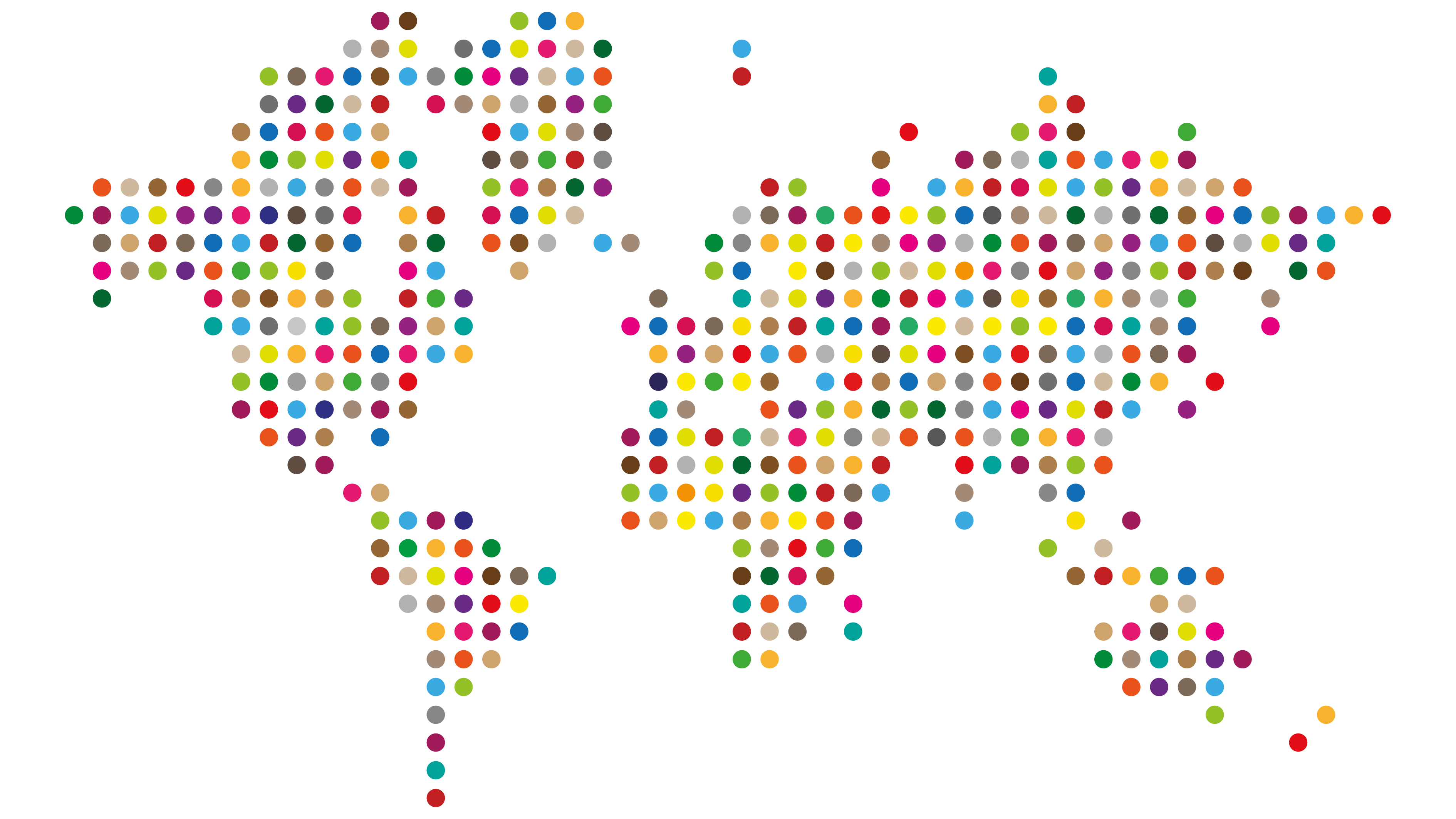 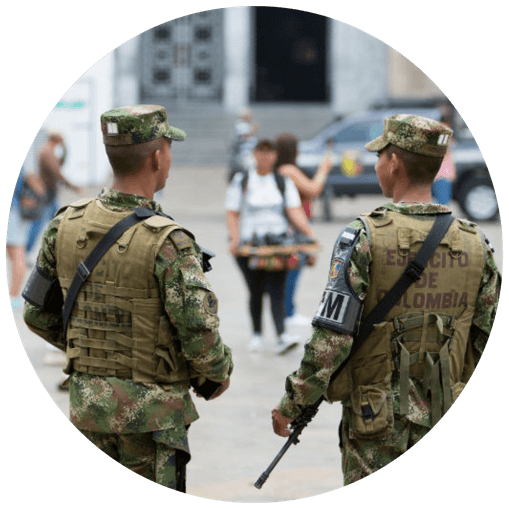 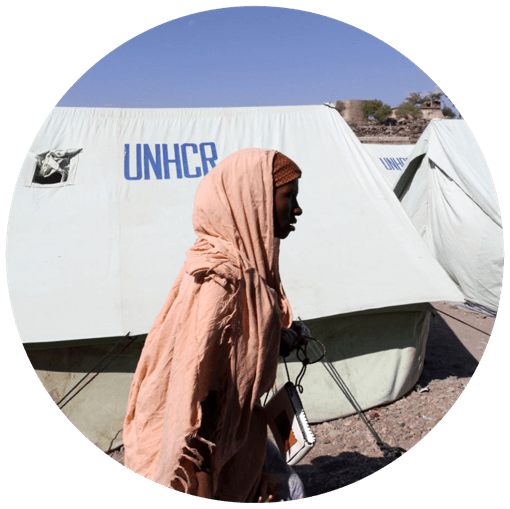 [Speaker Notes: Bilderna ovan från vänster:
Regeringssoldater i Colombia
- Flyktingar i ett läger i Bangladesh,  från  Myanmar/Burma som flytt förföljelse av folkgruppen rohingya.
Flyktingläger i Jemen
En FN-soldat pratar och promenerar med barn i Östtimor.]
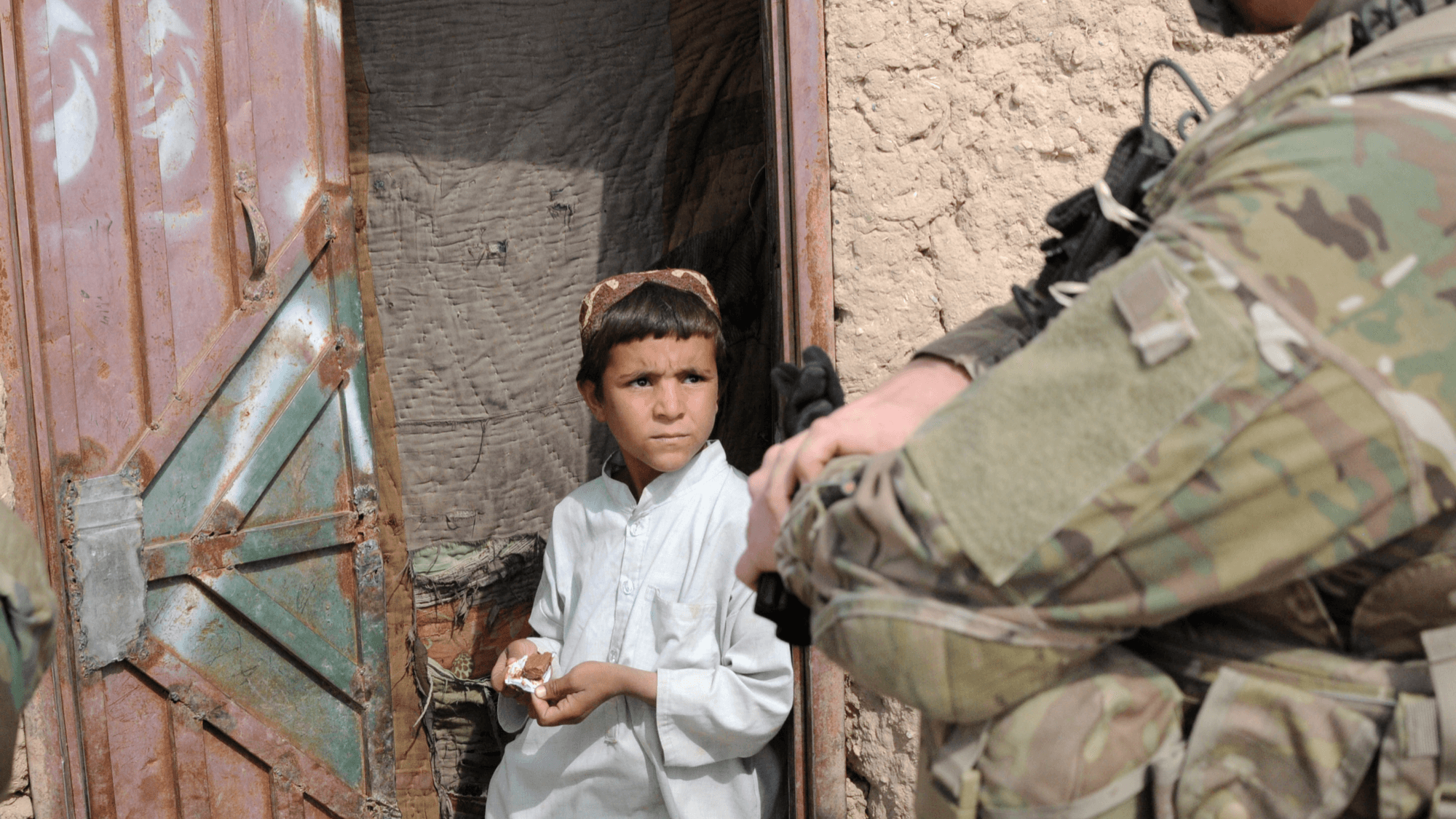 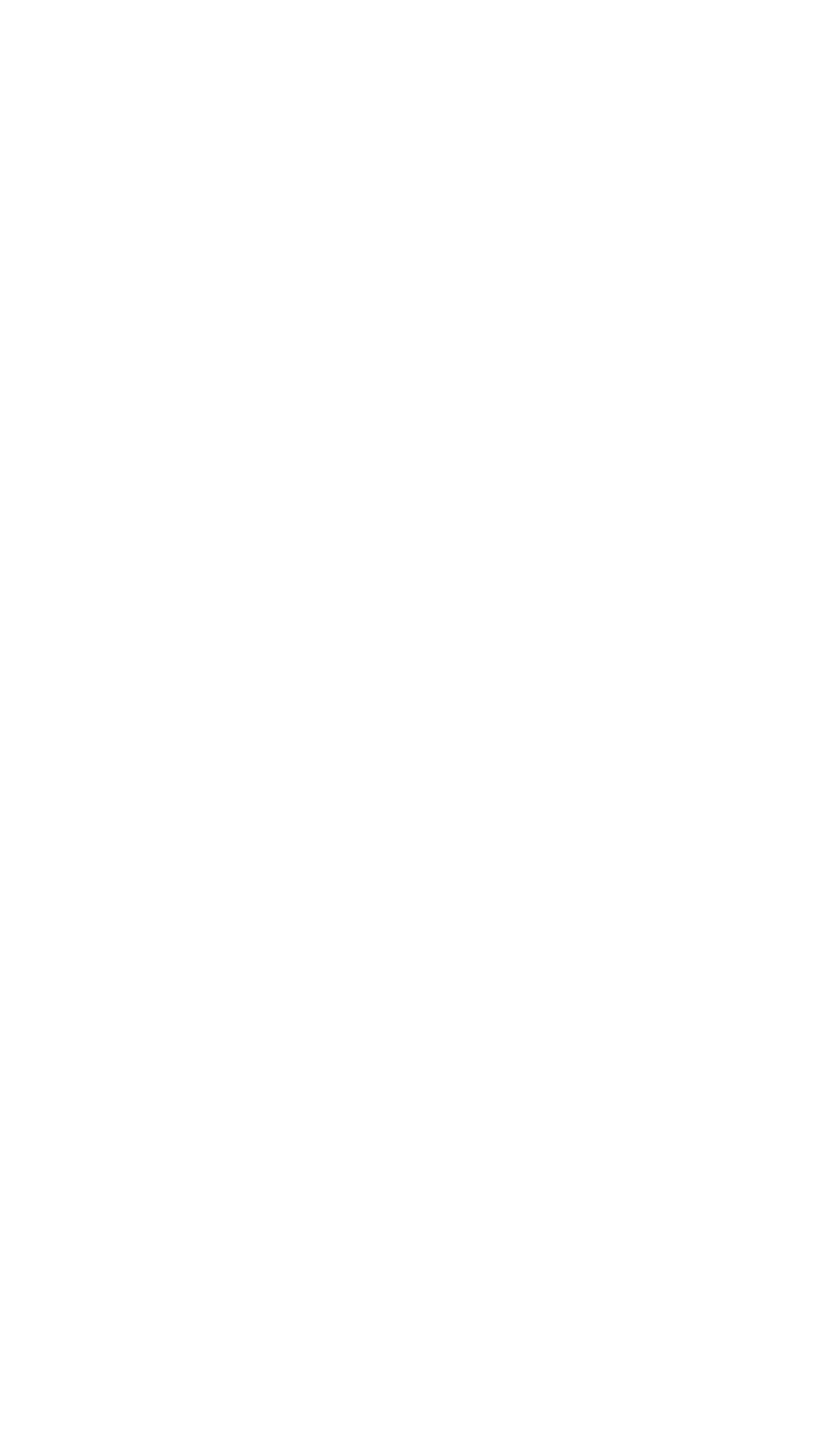 Väpnade konflikter
[Speaker Notes: En pojke i Afghanistan tittar på en amerikansk soldat, stationerad i pojkens region.]
Nadia Murad, Irak
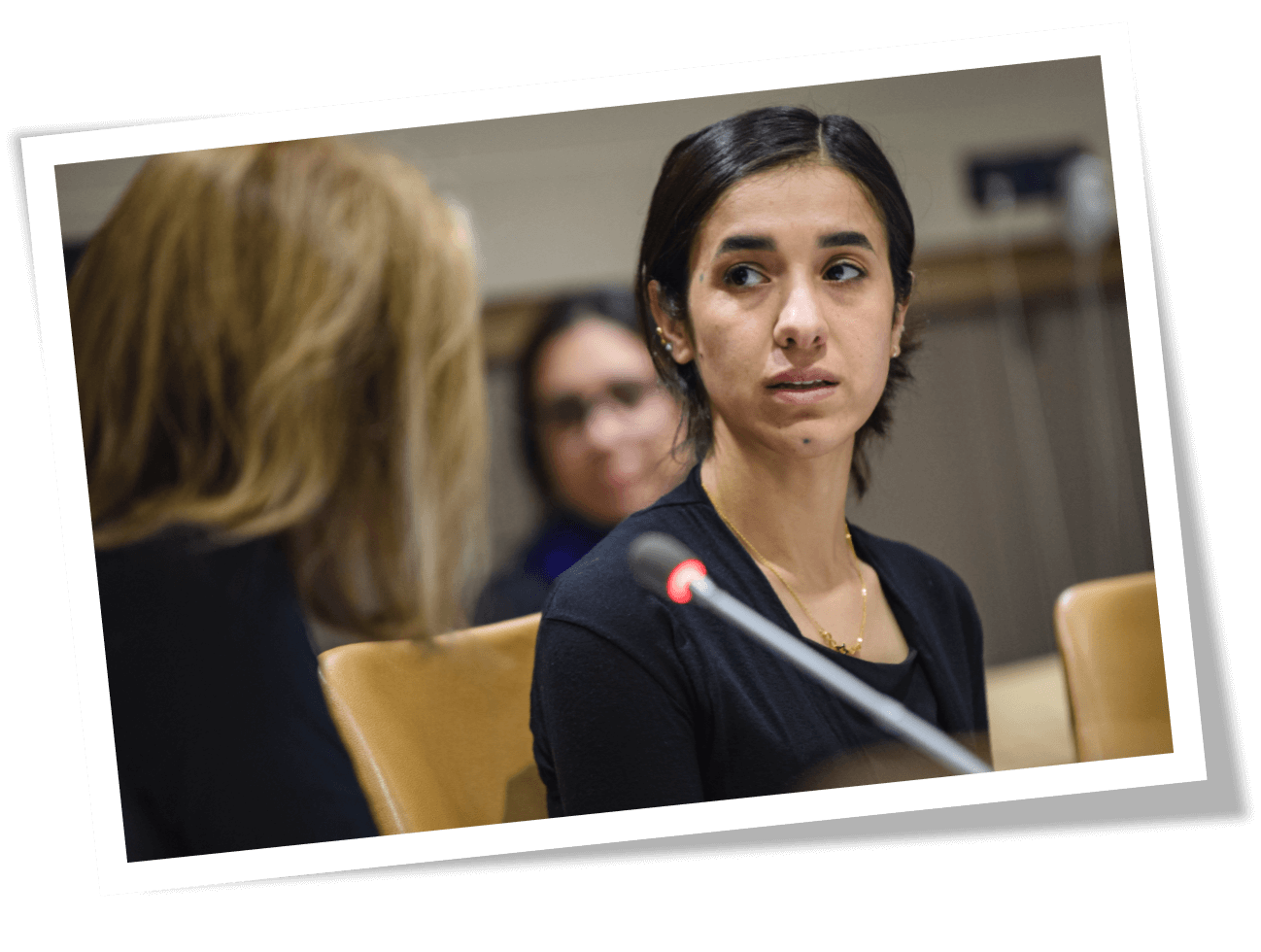 Foto: UN Photo/Manuel Elias
[Speaker Notes: Nadia Murad, FN-ambassadör för de som överlevt människohandel, berättar om sitt arbete under en paneldebatt I FN.]
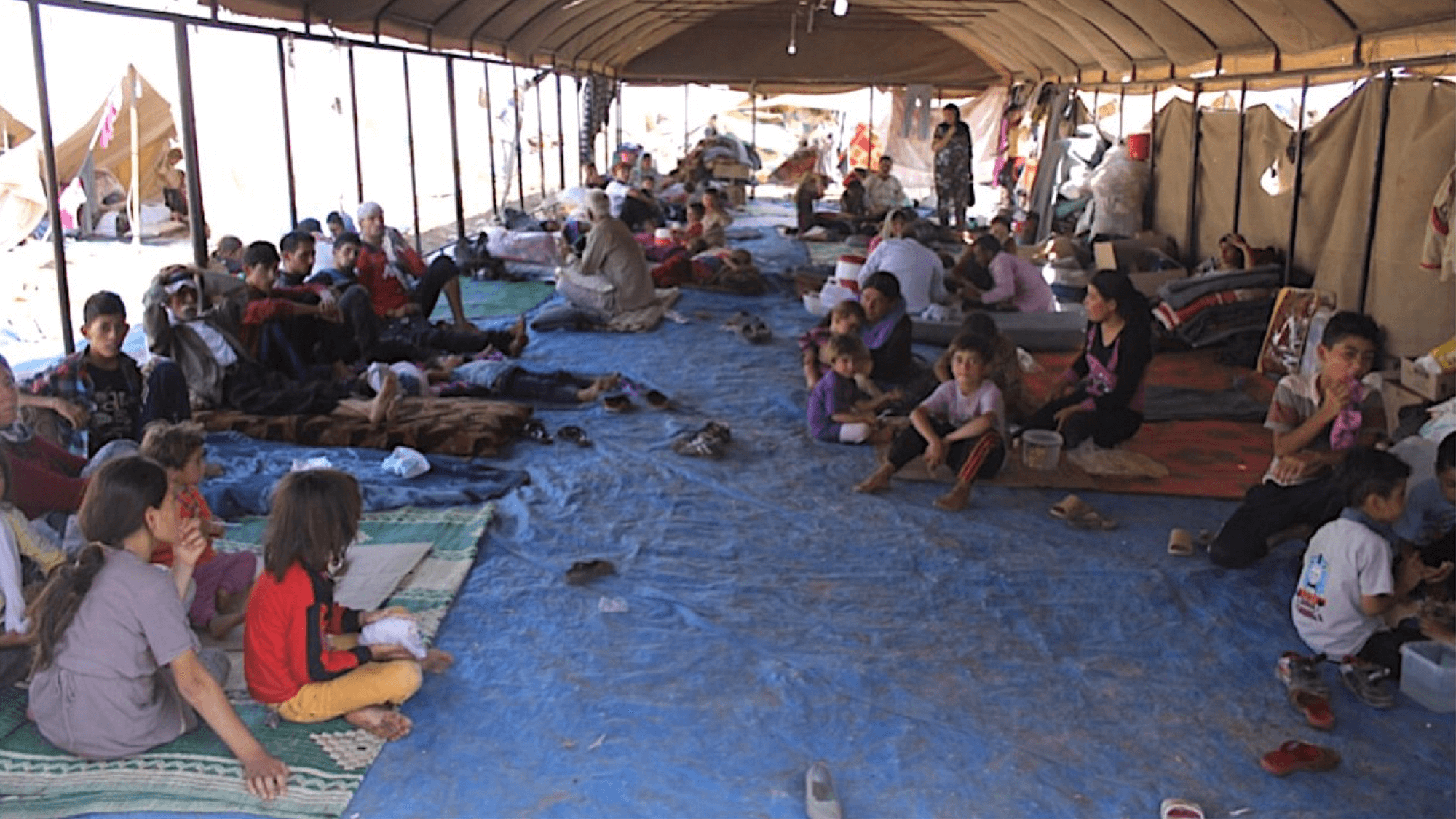 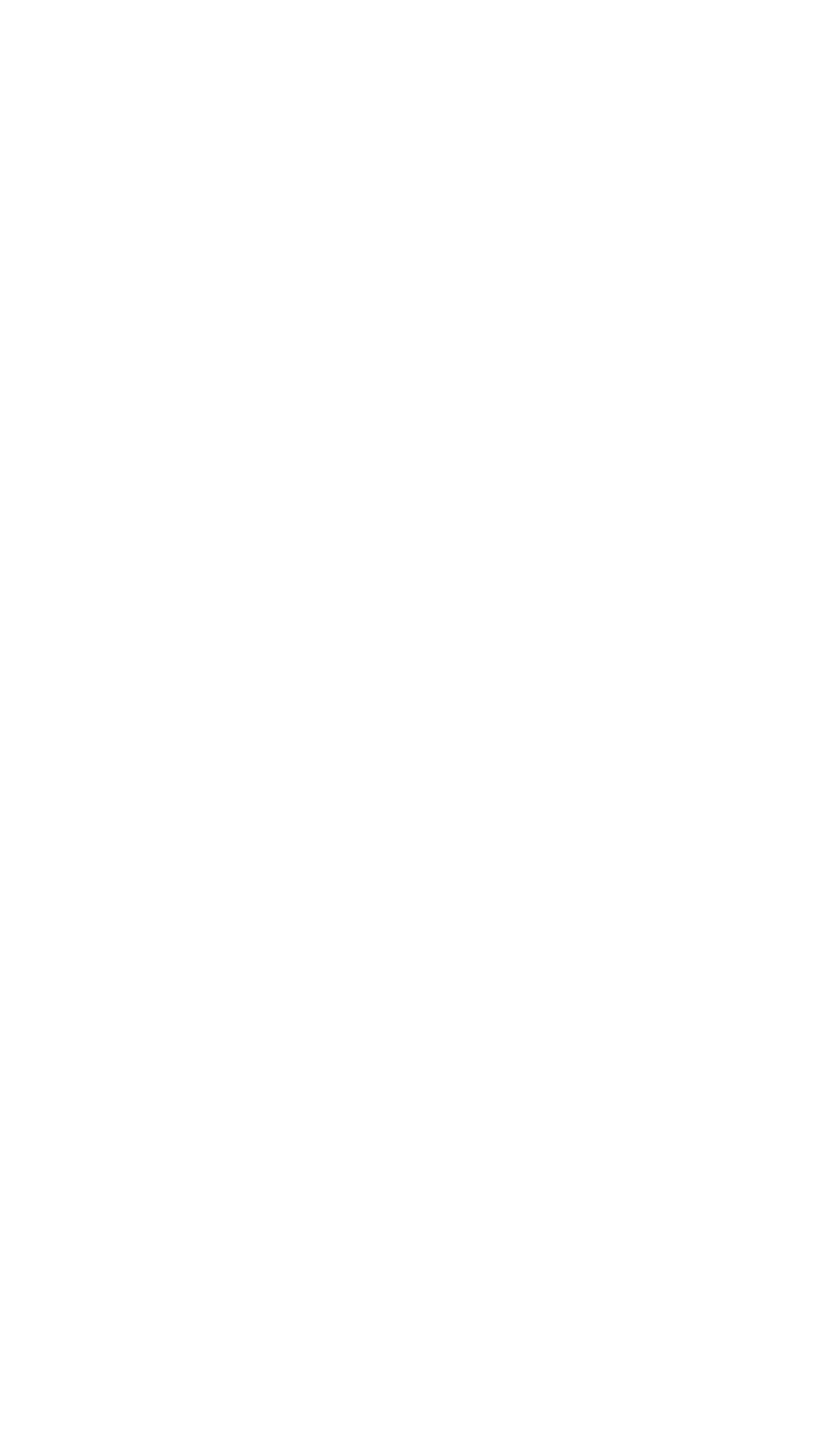 Irak
[Speaker Notes: Yazider från Sinjar i norra Irak, som tvingats fly undan attacker av IS. (Public Domain.)]
Juan Manuel Santos, Colombia
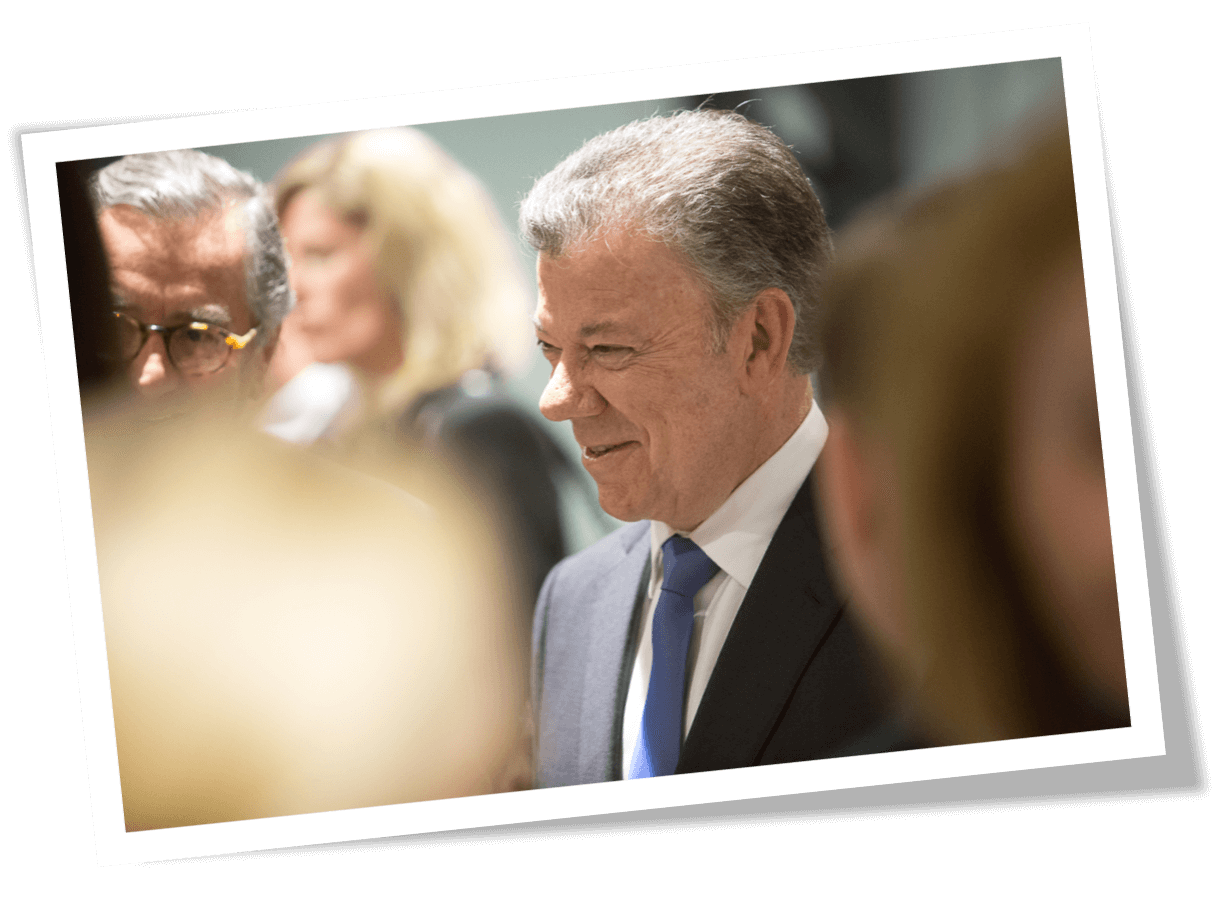 Foto: Chatham House/ CC BY-SA 3.0
[Speaker Notes: Juan Manuel Santos, under tiden som president i Colombia.]
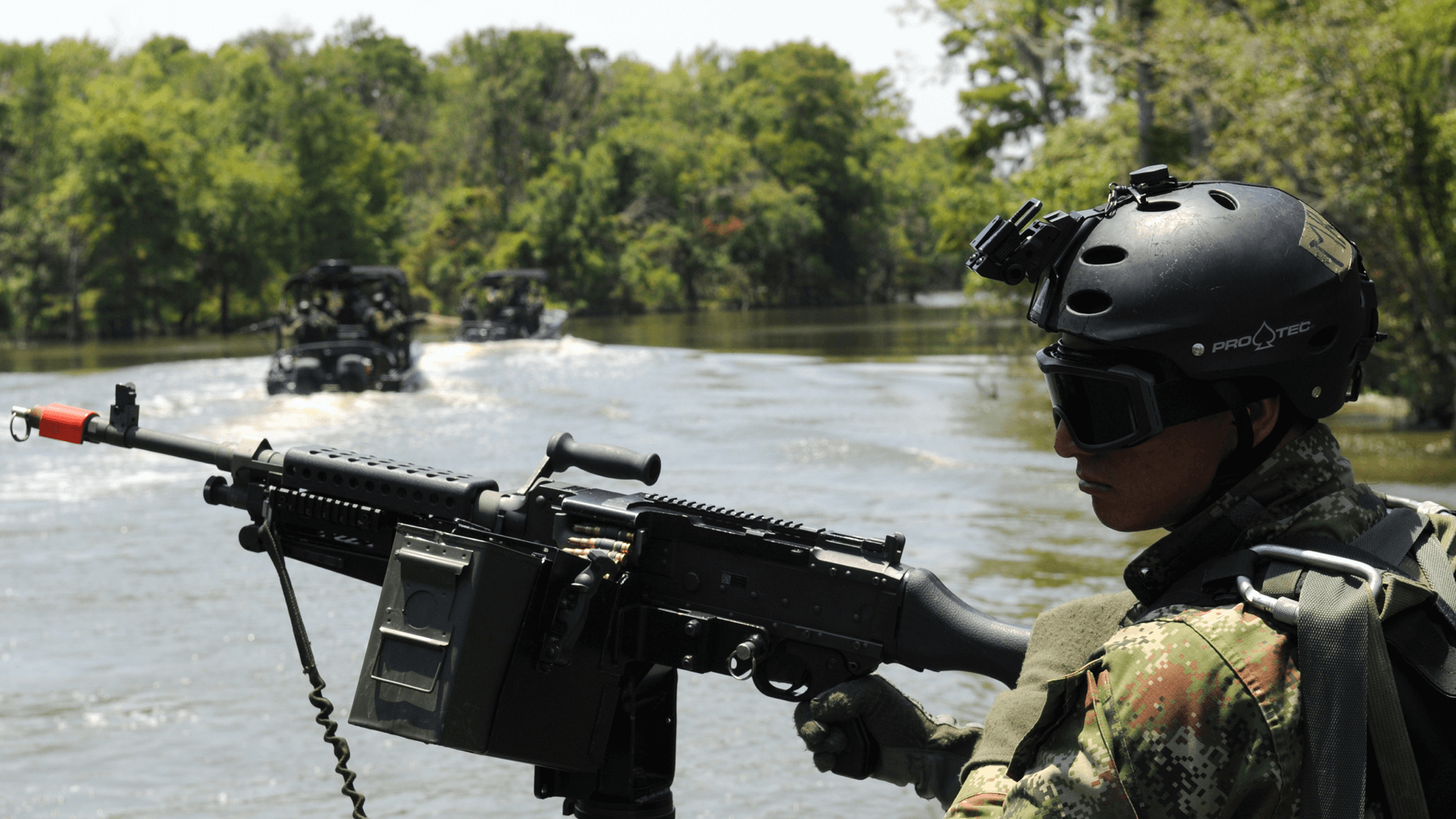 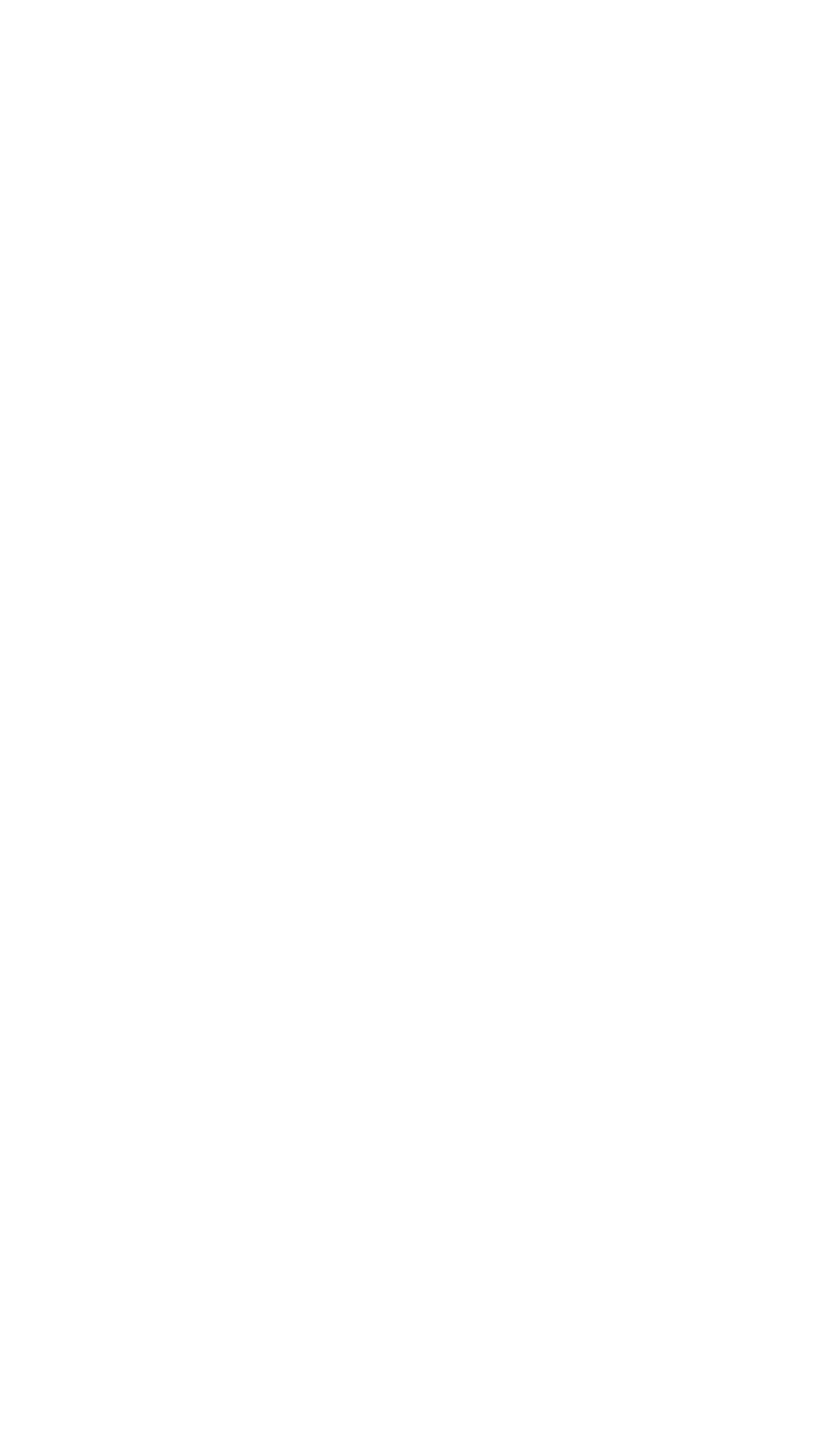 Colombia
[Speaker Notes: En colmbiansk regeringssoldat på övning, 2009. Foto: Public domain]
Tawakool Karman, Jemen
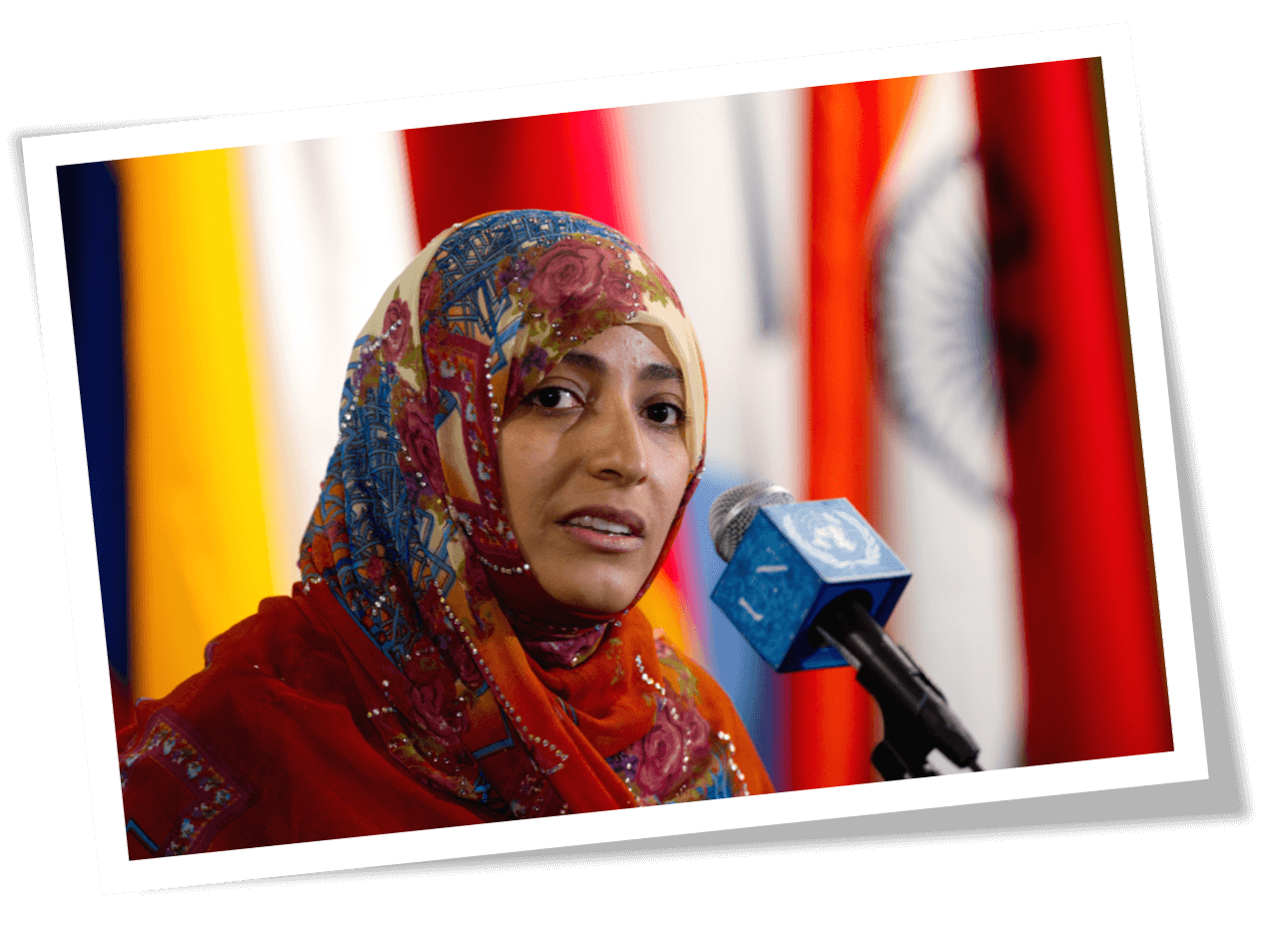 Foto: UN Photo/Eskinder Debebe
[Speaker Notes: Tawakool Karman håller presskonferens efter att FN:s säkerhetsråd har fördömt krigshandlingar i Jemen (juni 2012).]
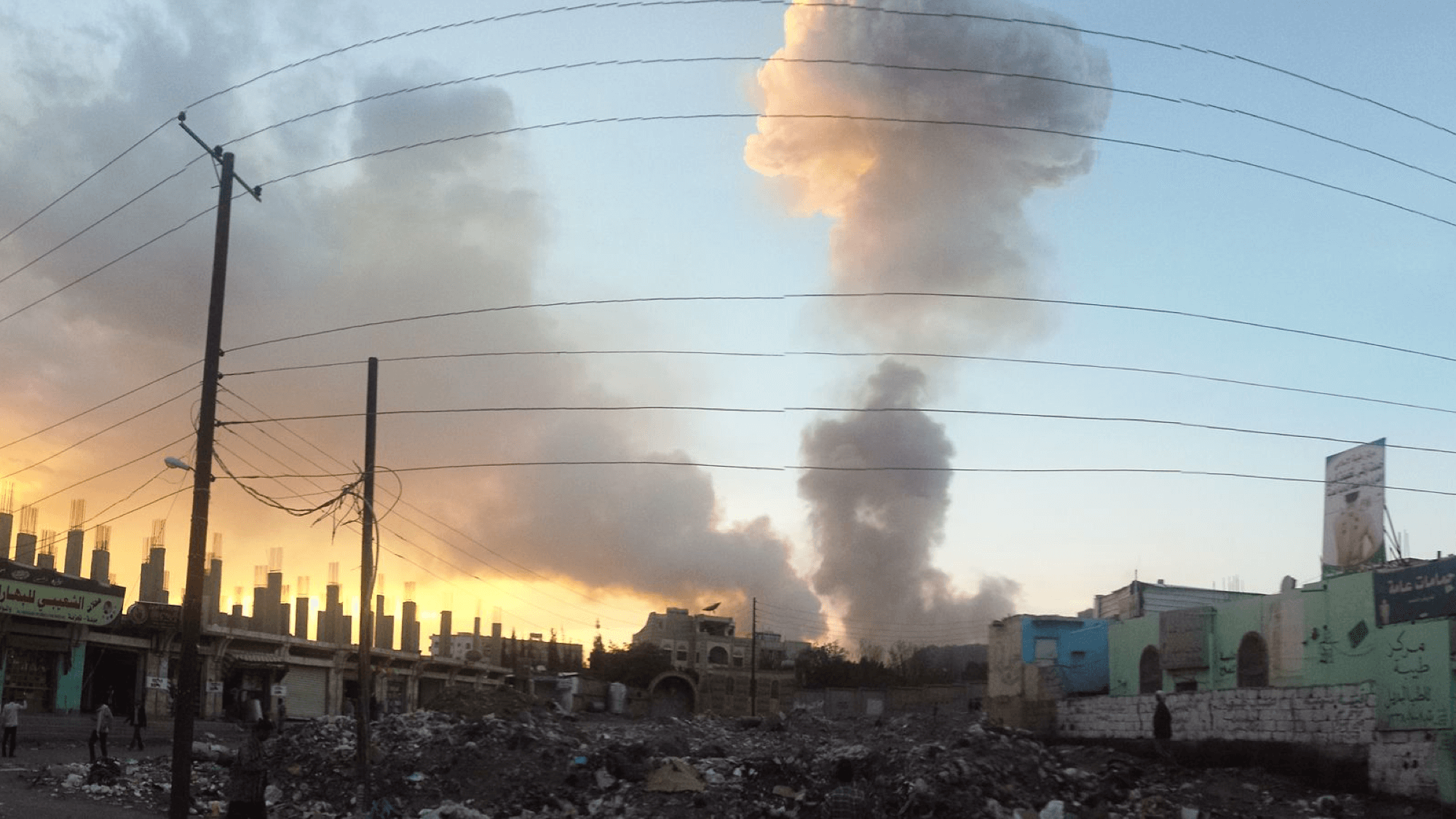 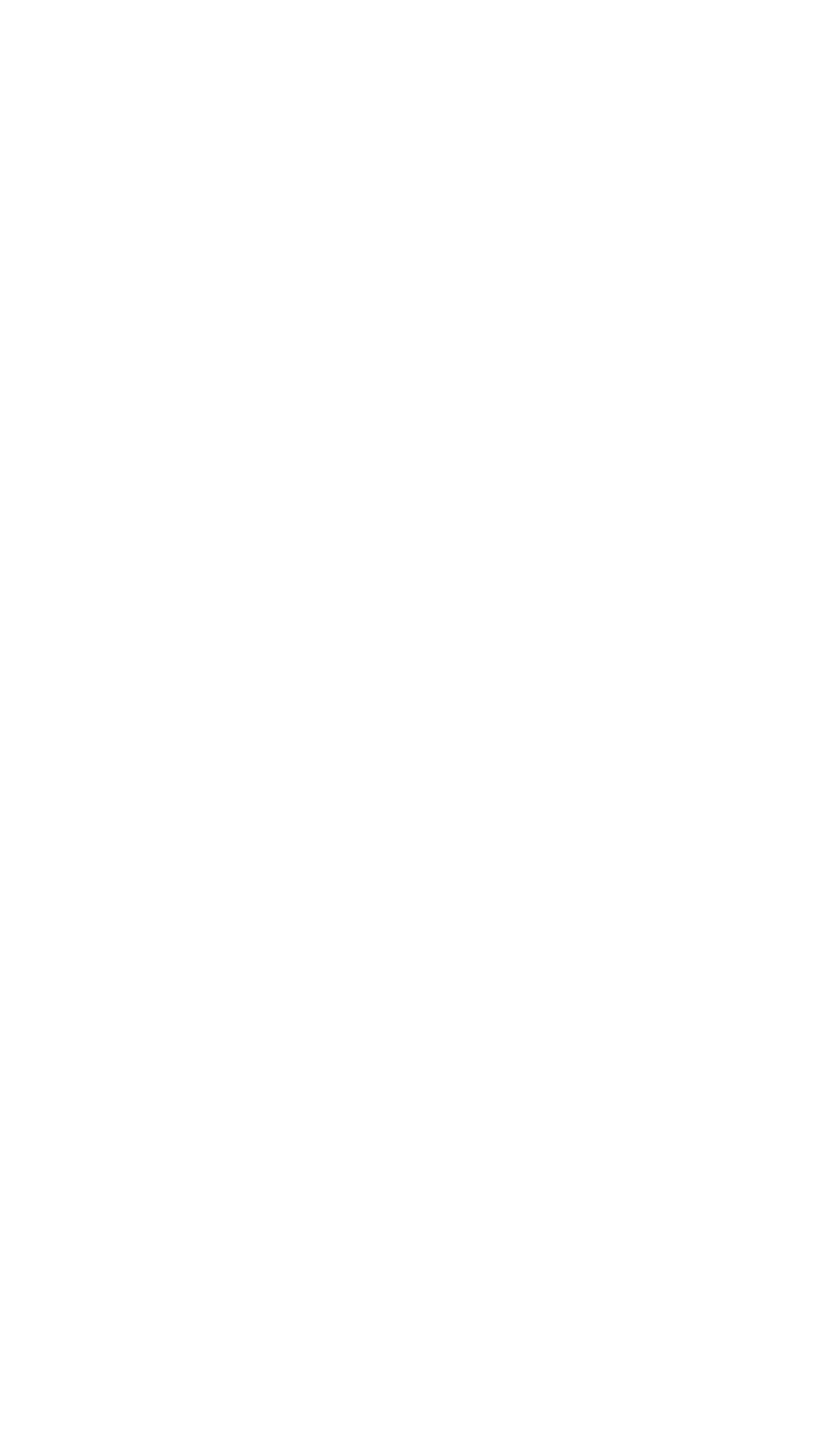 Jemen
Foto: Ibrahem Qasim CC BY-SA 4.0
[Speaker Notes: En bomb briserar i Yemens huvudstad Saan’a 2015.]
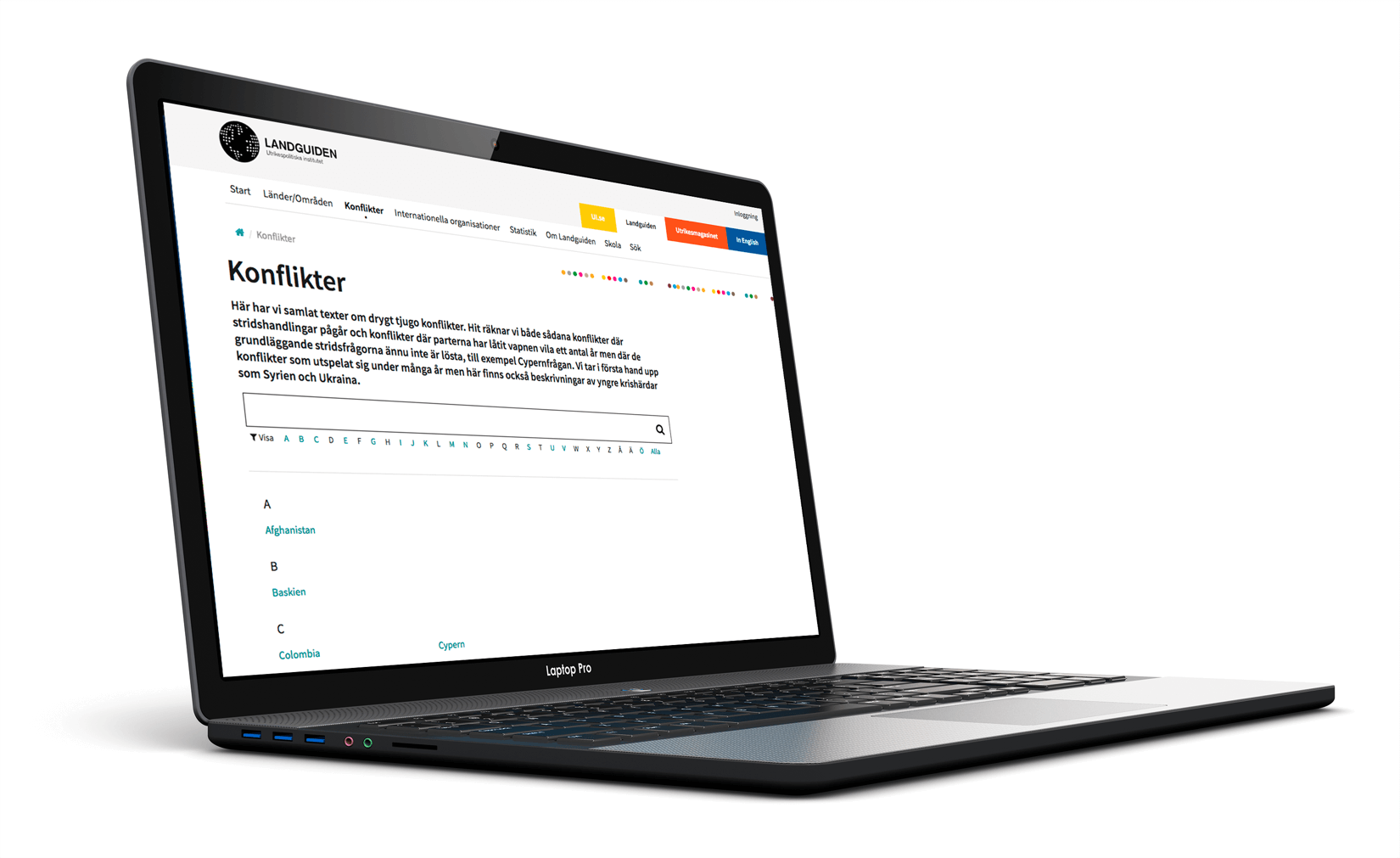 Landguiden: Konflikter
Gå till den konflikt ni undersöker
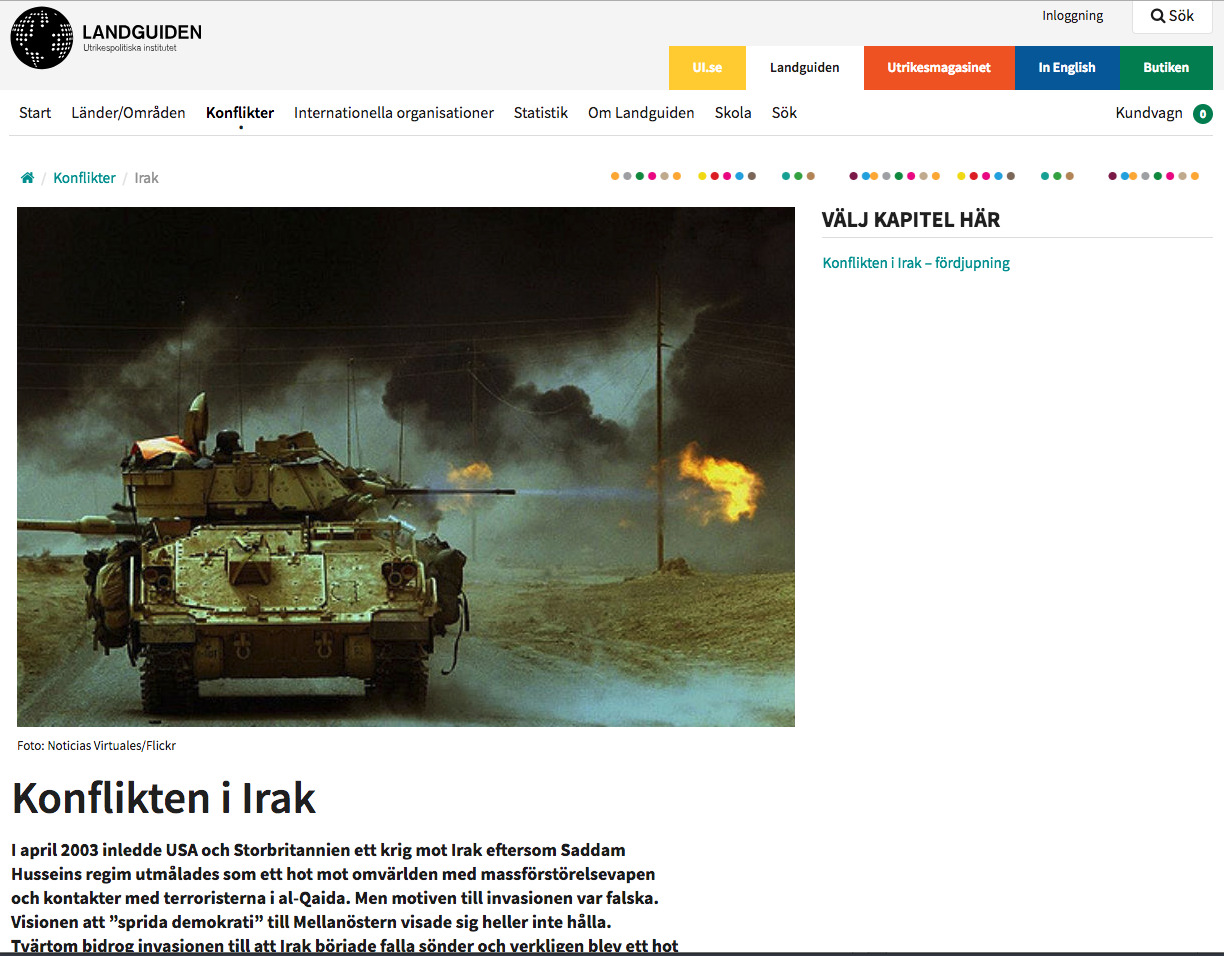 Undersök konflikten
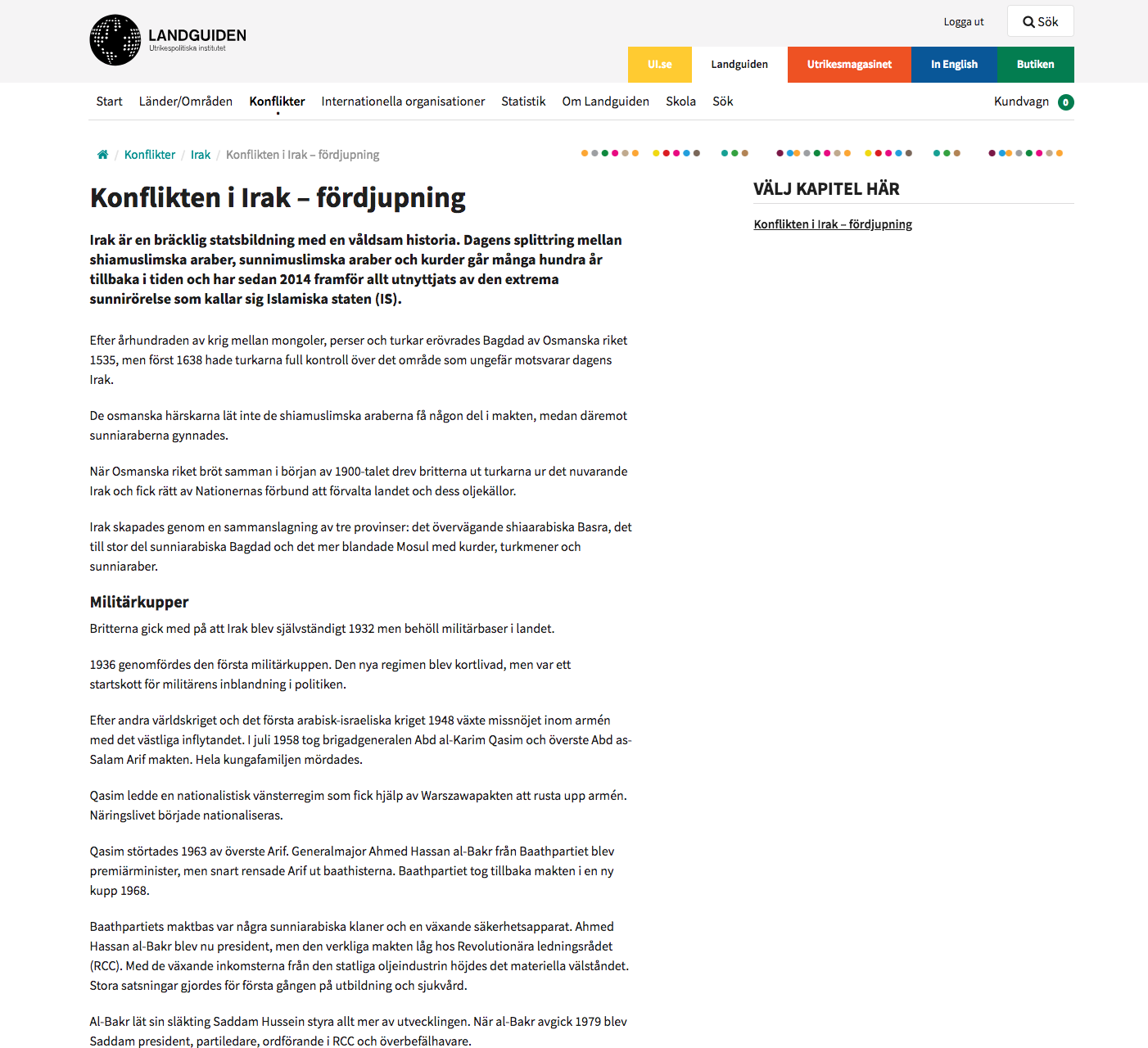 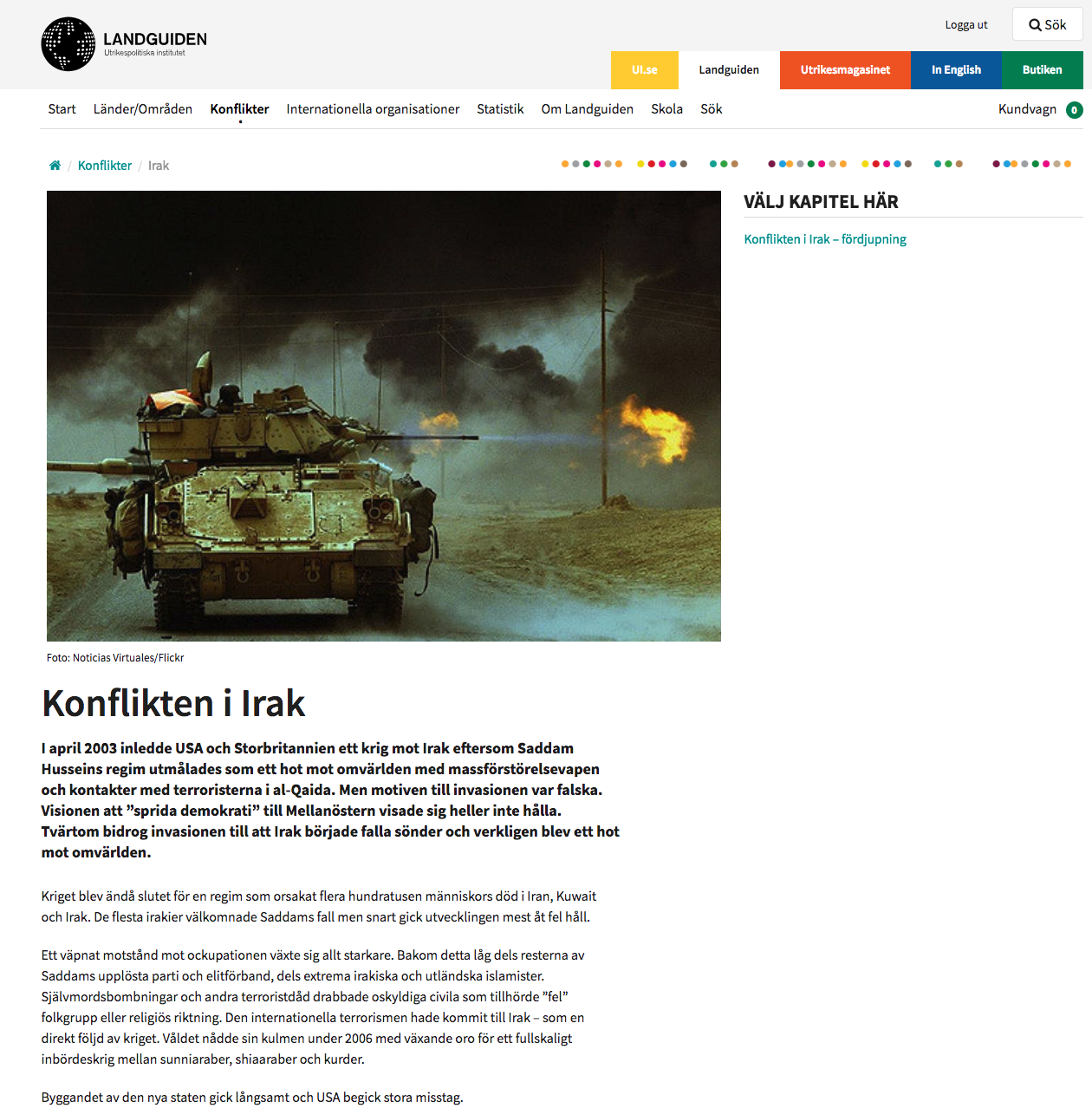 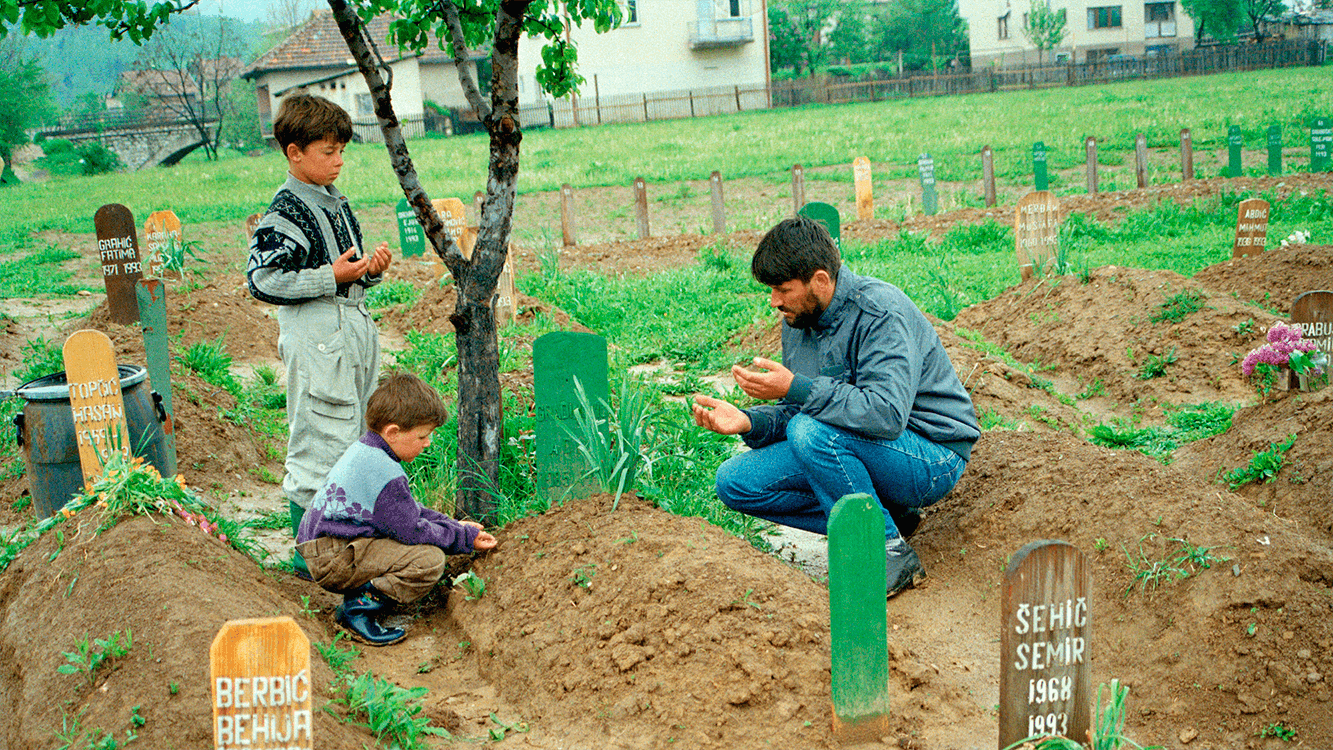 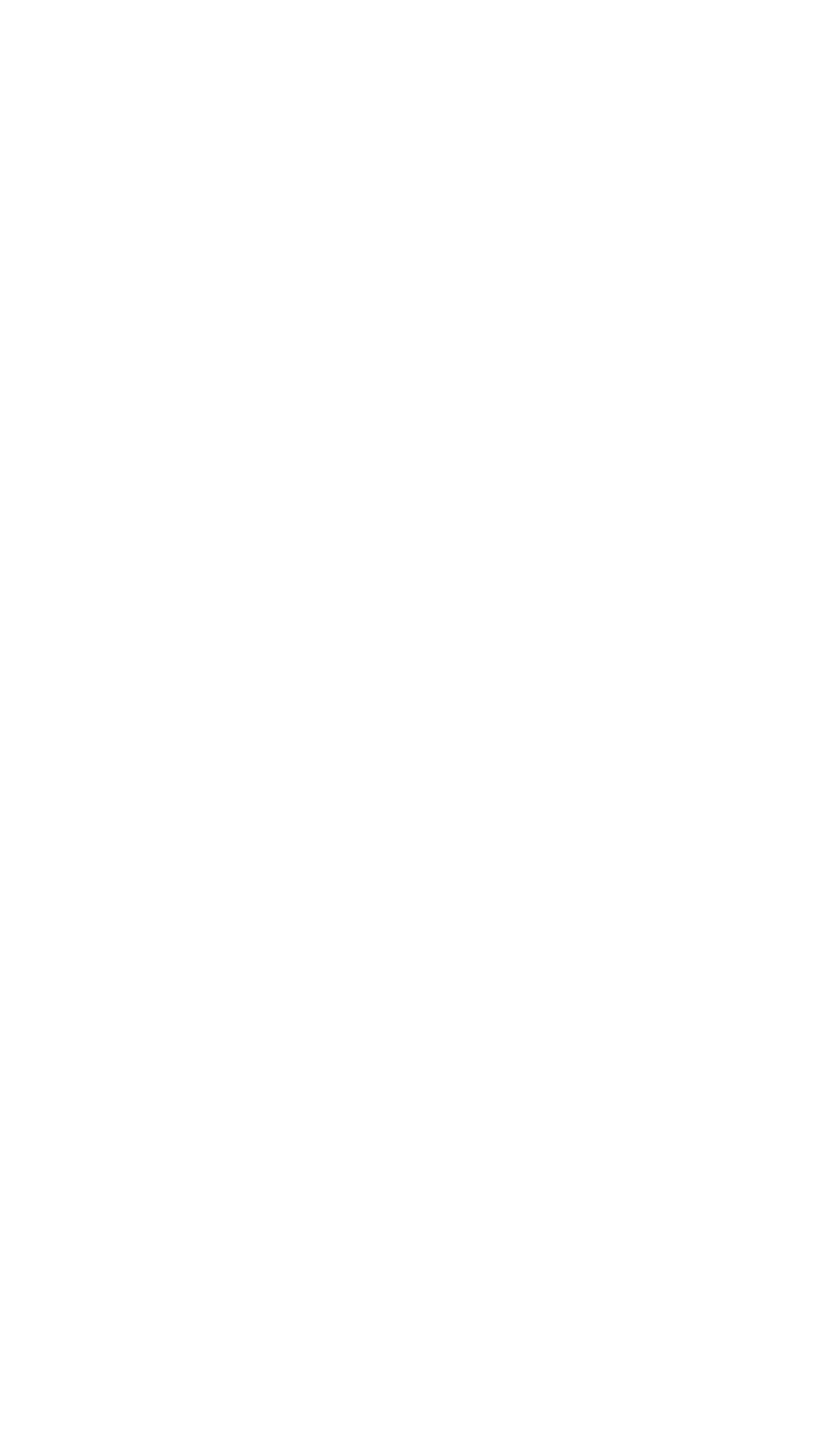 Konflikternas påverkan
Foto: UN Photo/John Isaac
[Speaker Notes: En pappa sörjer sin döde son i Vitez, Bosnien-Hercegovina, maj 1994.]
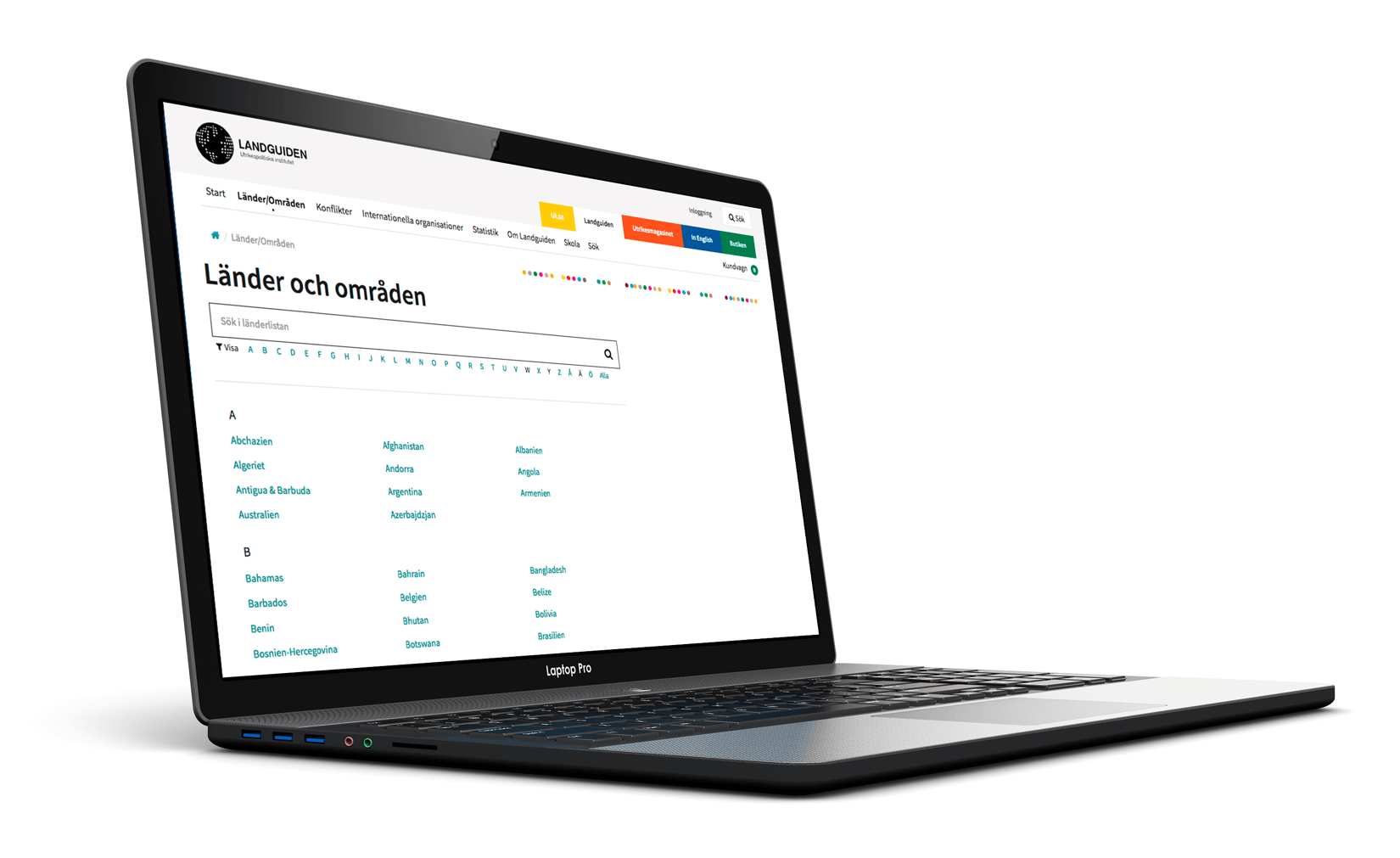 Landguiden: Läs om länder
Sök information
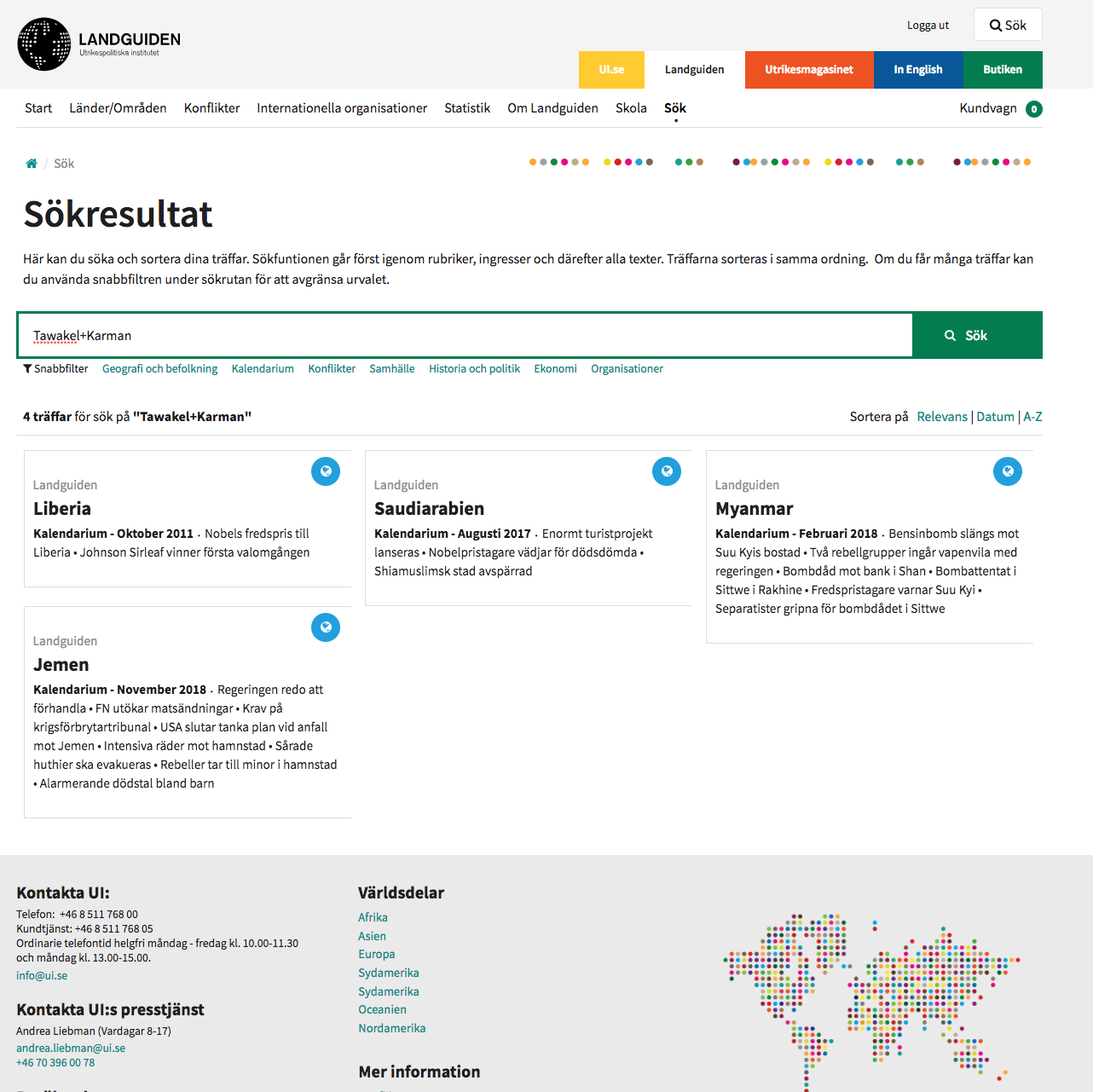 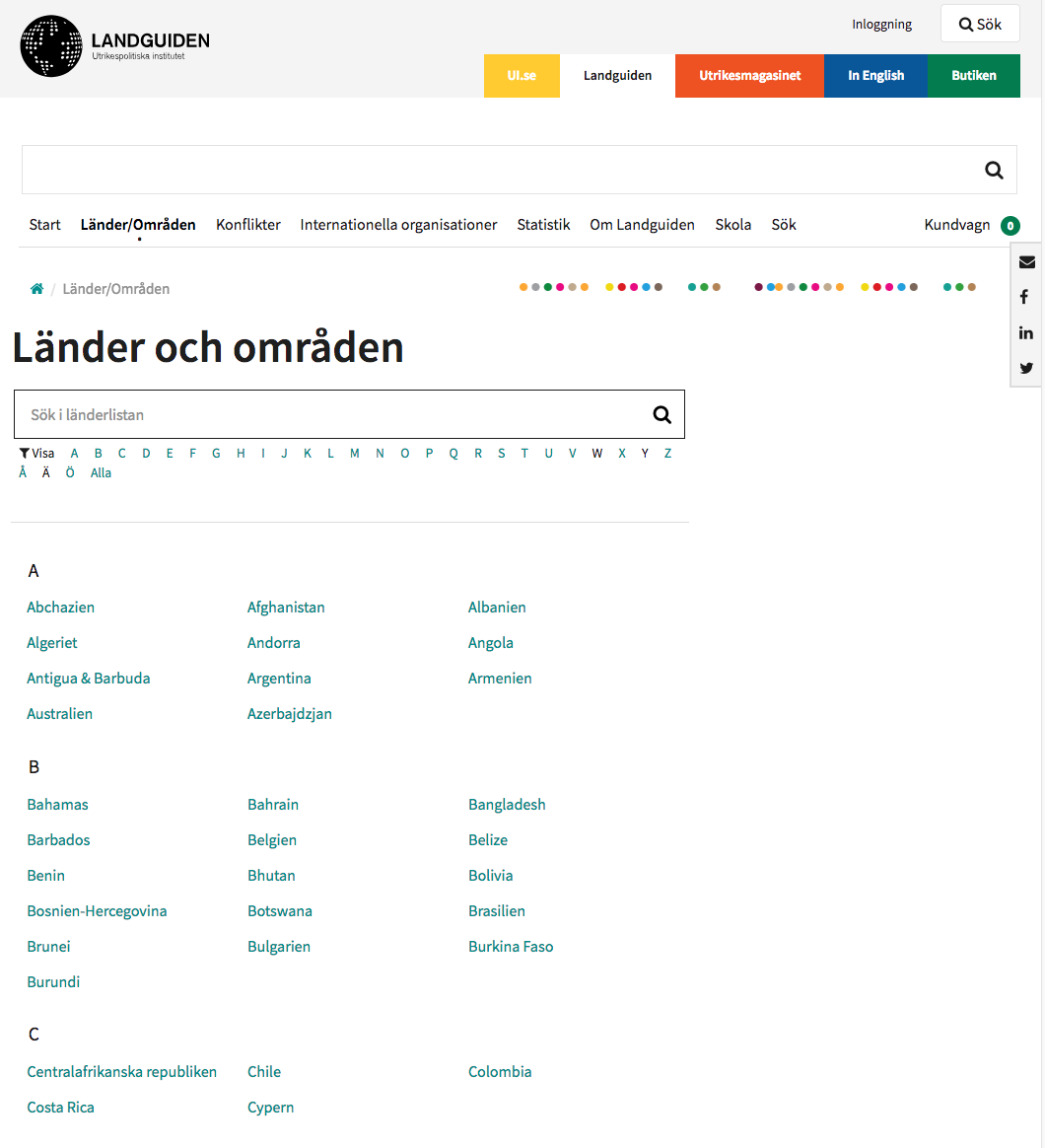 Sök information
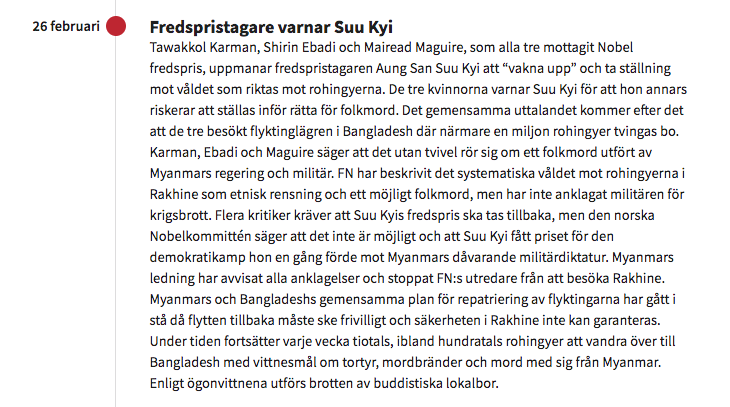 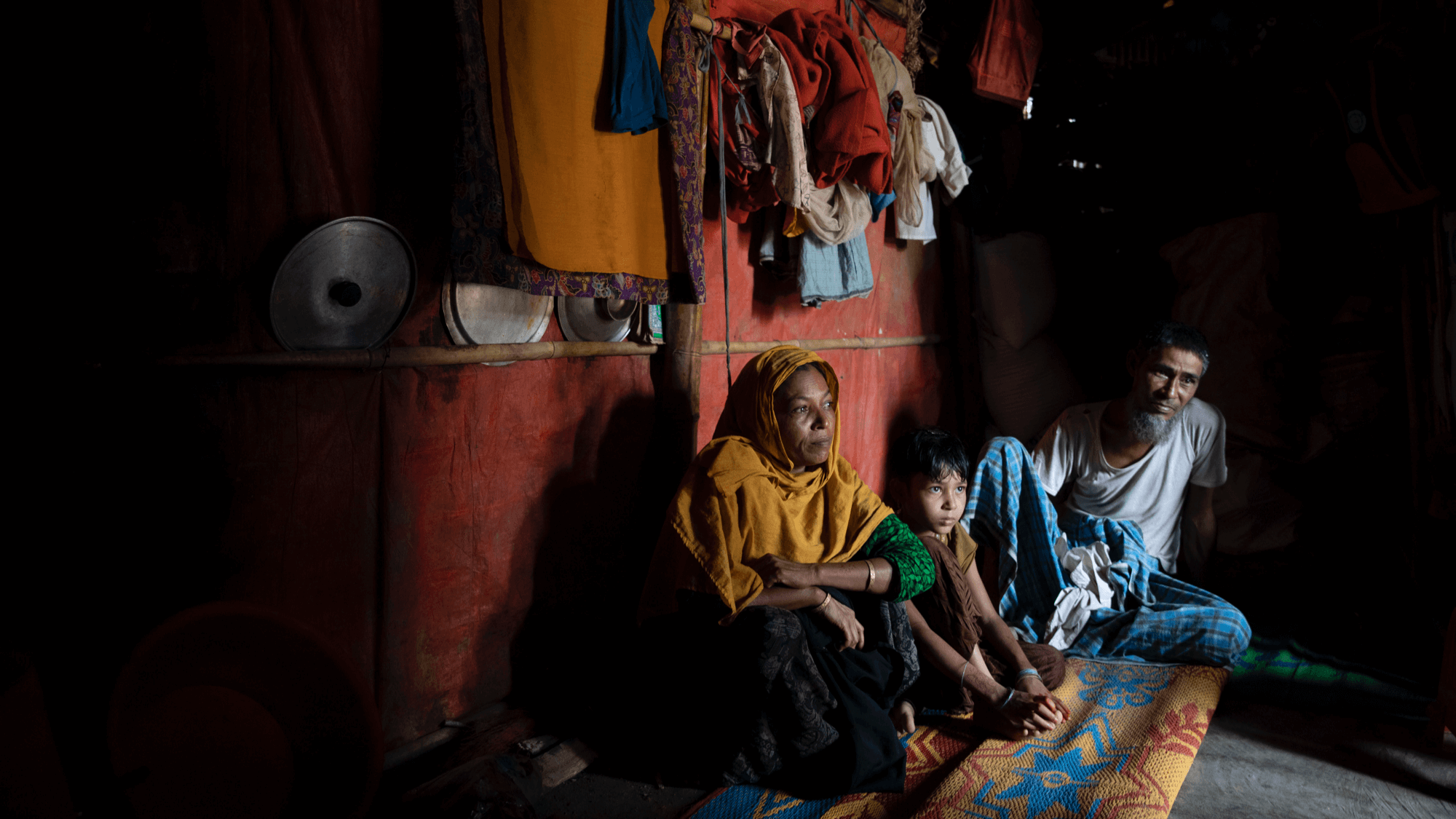 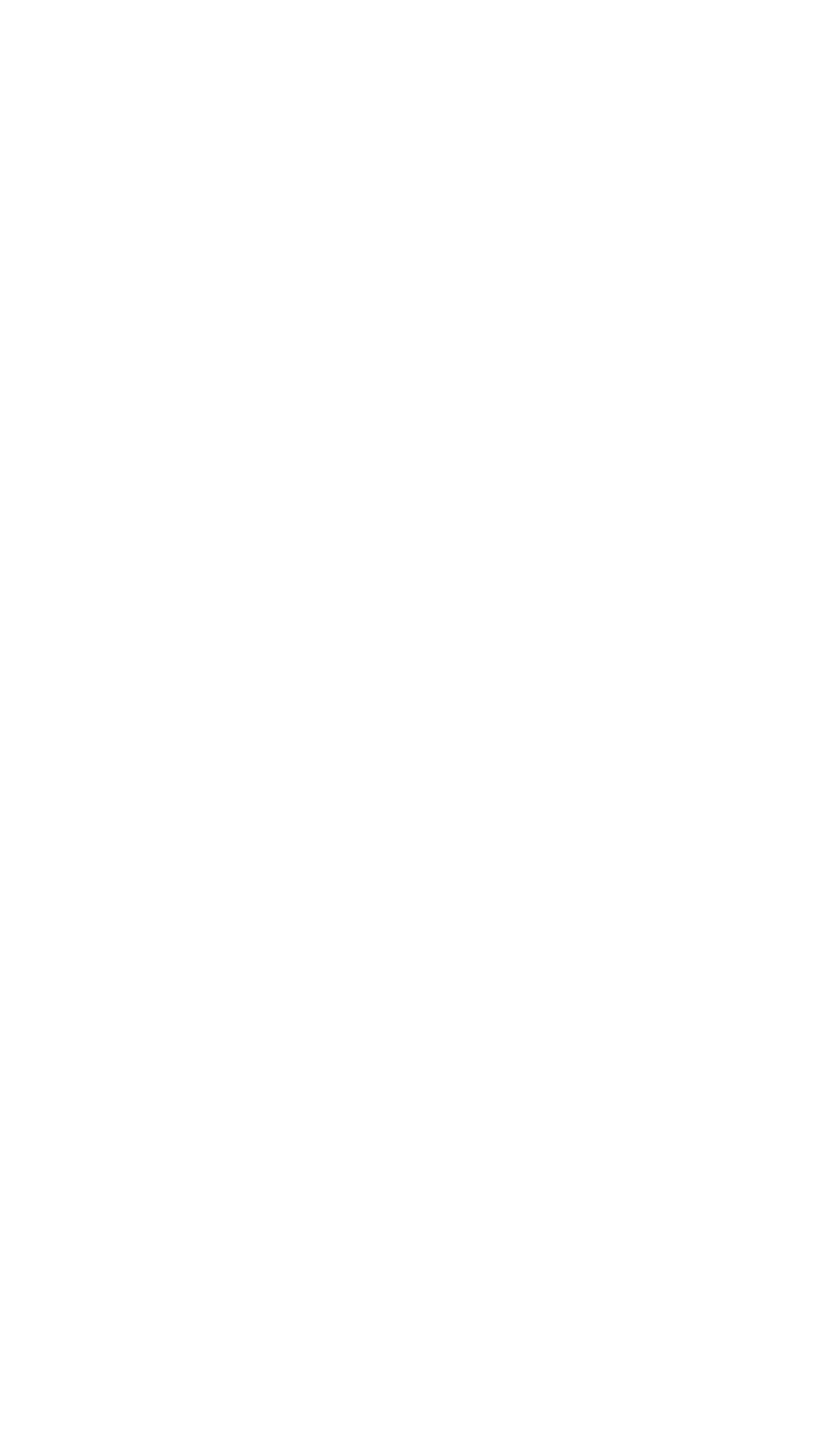 Foto: UN Photo/KM Asad
Foto: UN Photo/KM Asad
[Speaker Notes: Rohingyaflyktingar från Myanmar/Burma, i ett flyktingläger i Cox Bazar Bangladesh, juli 2018.]
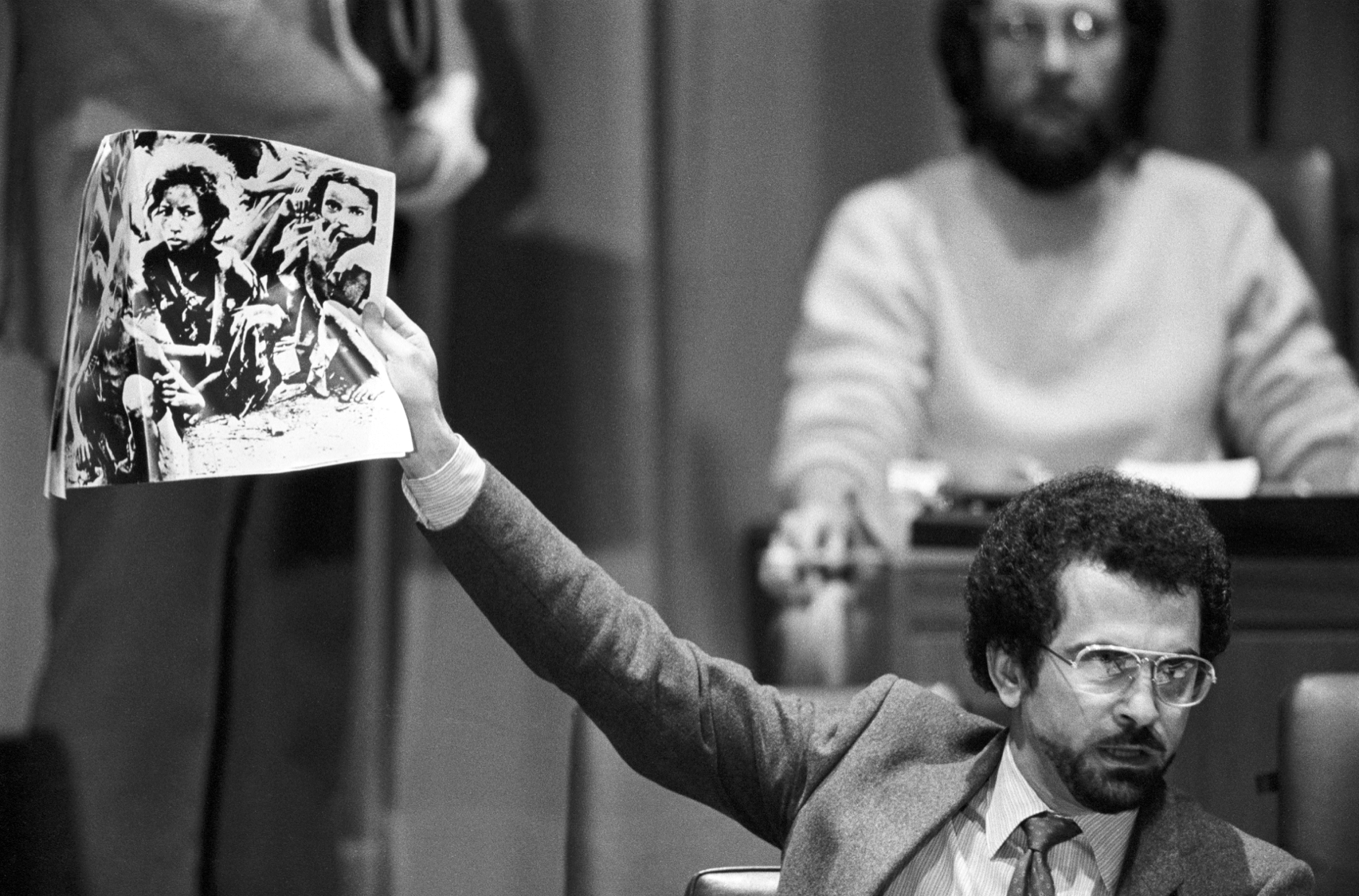 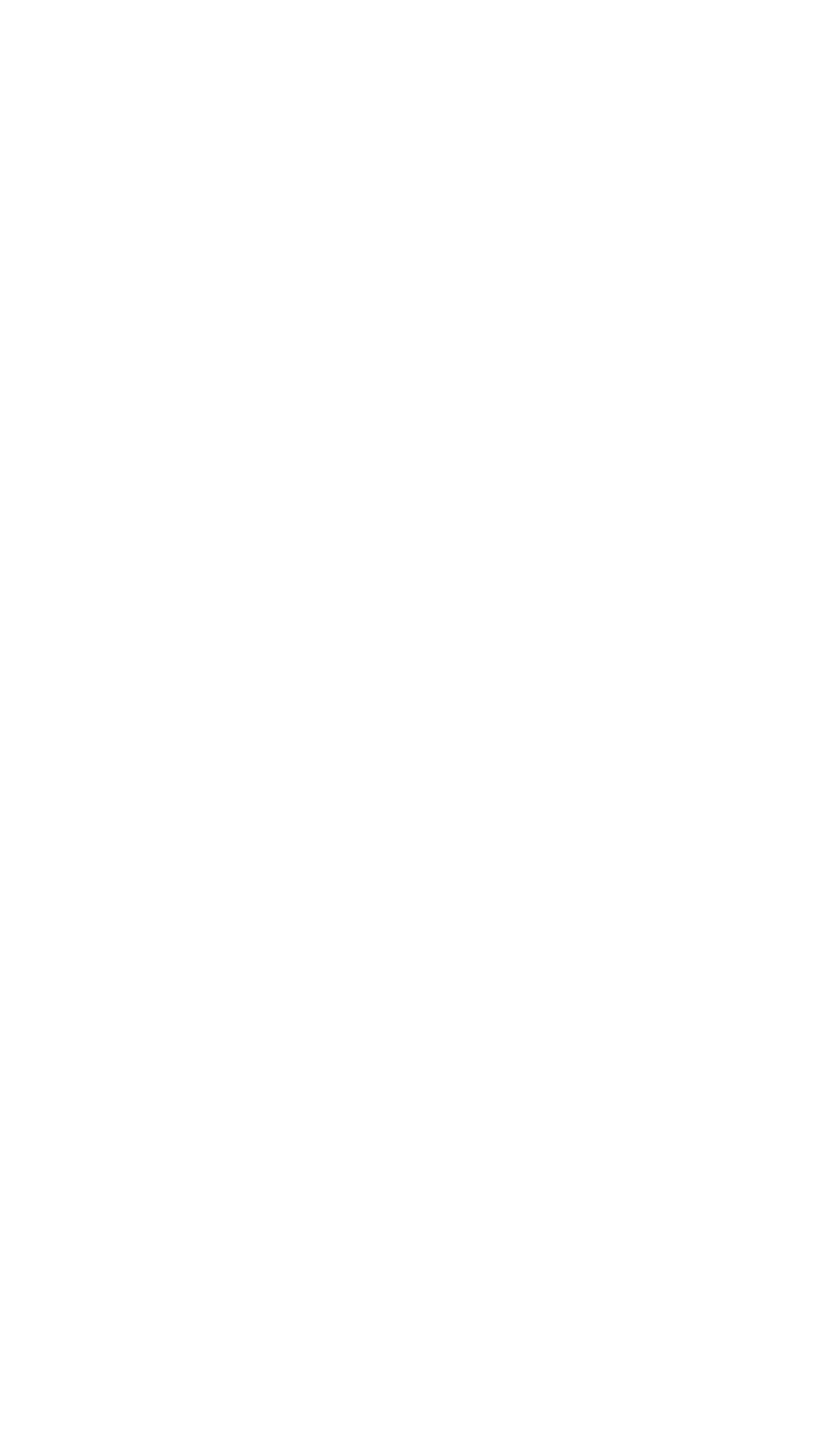 Konflikter över tid
Foto: UN Photo/Yutaka Nagata
[Speaker Notes: Jose Ramos-Horta deltar i ett möte på FN-högkvarteret I New York om konflikten i Östtimor, och visar en bild på offer för konflikten. November, 1982]
Gå till det land ni undersöker
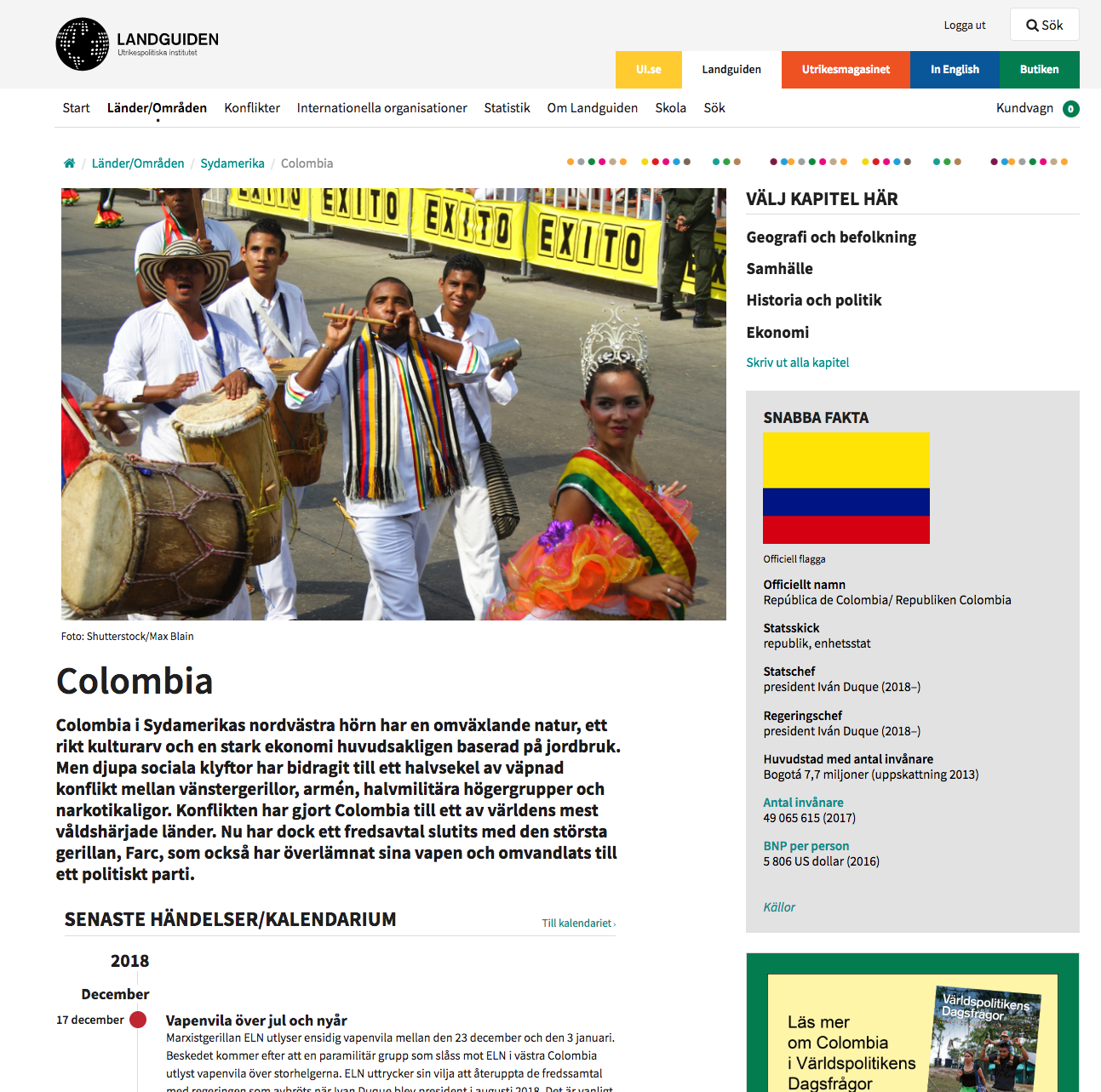 Välj år
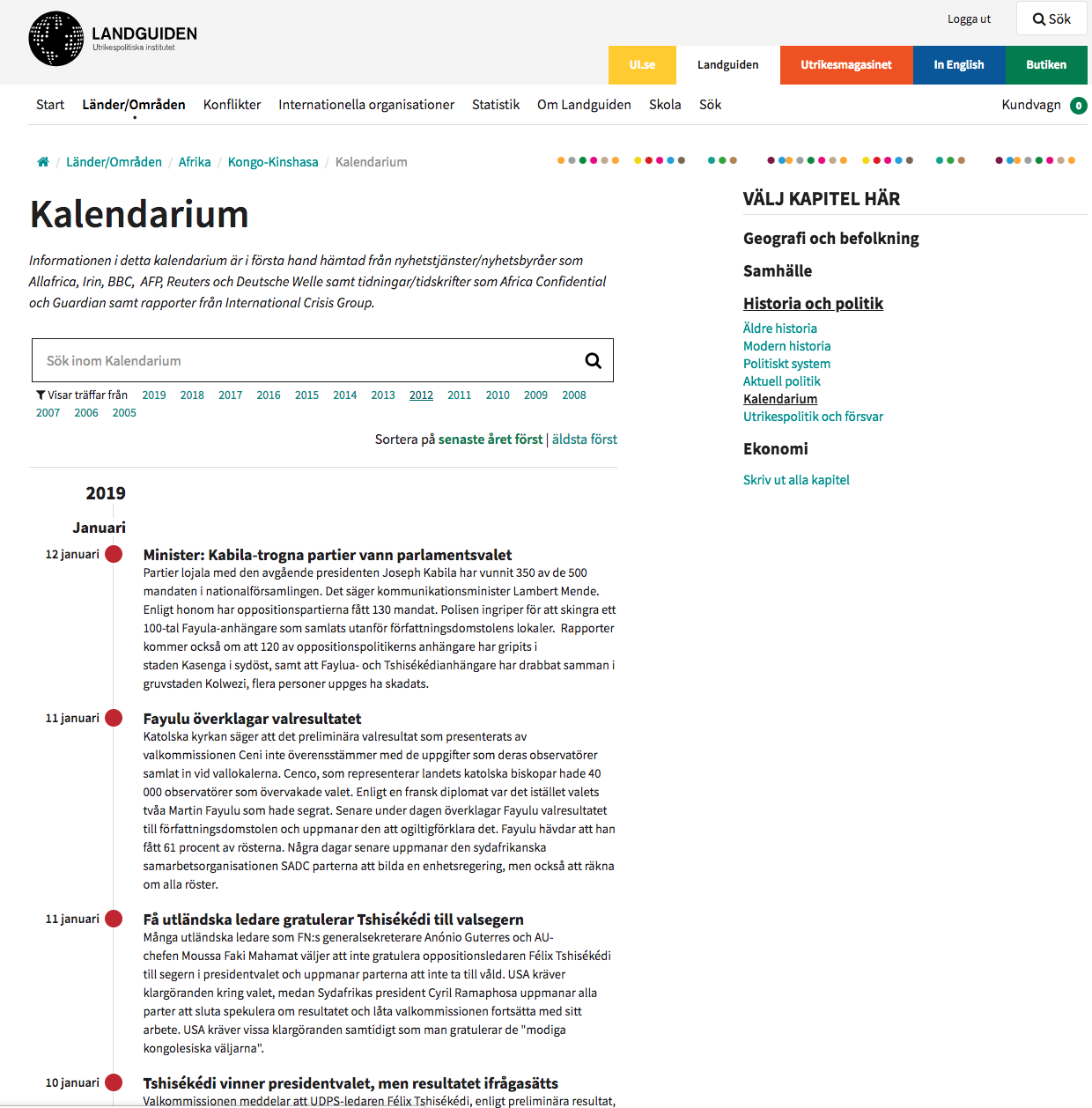 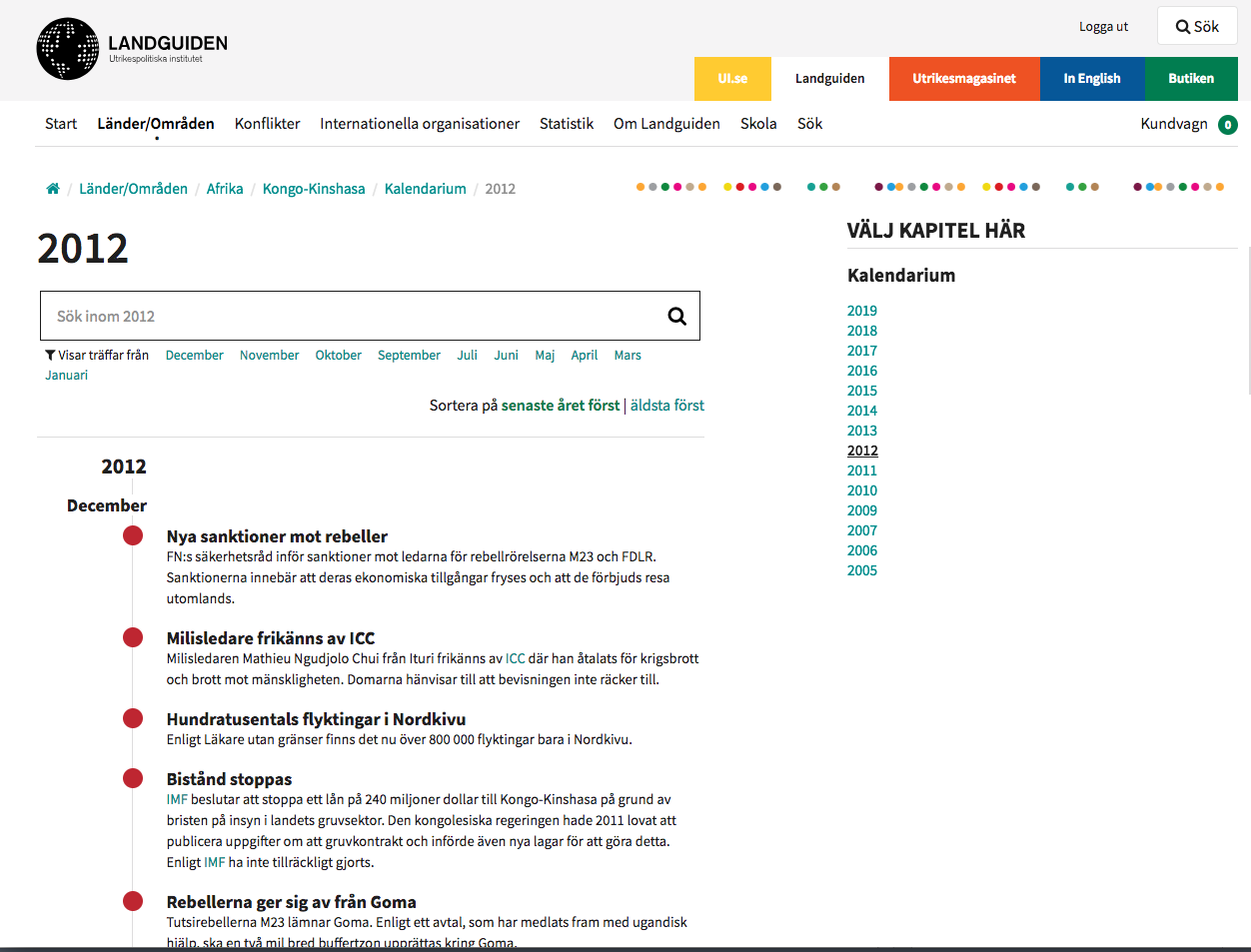 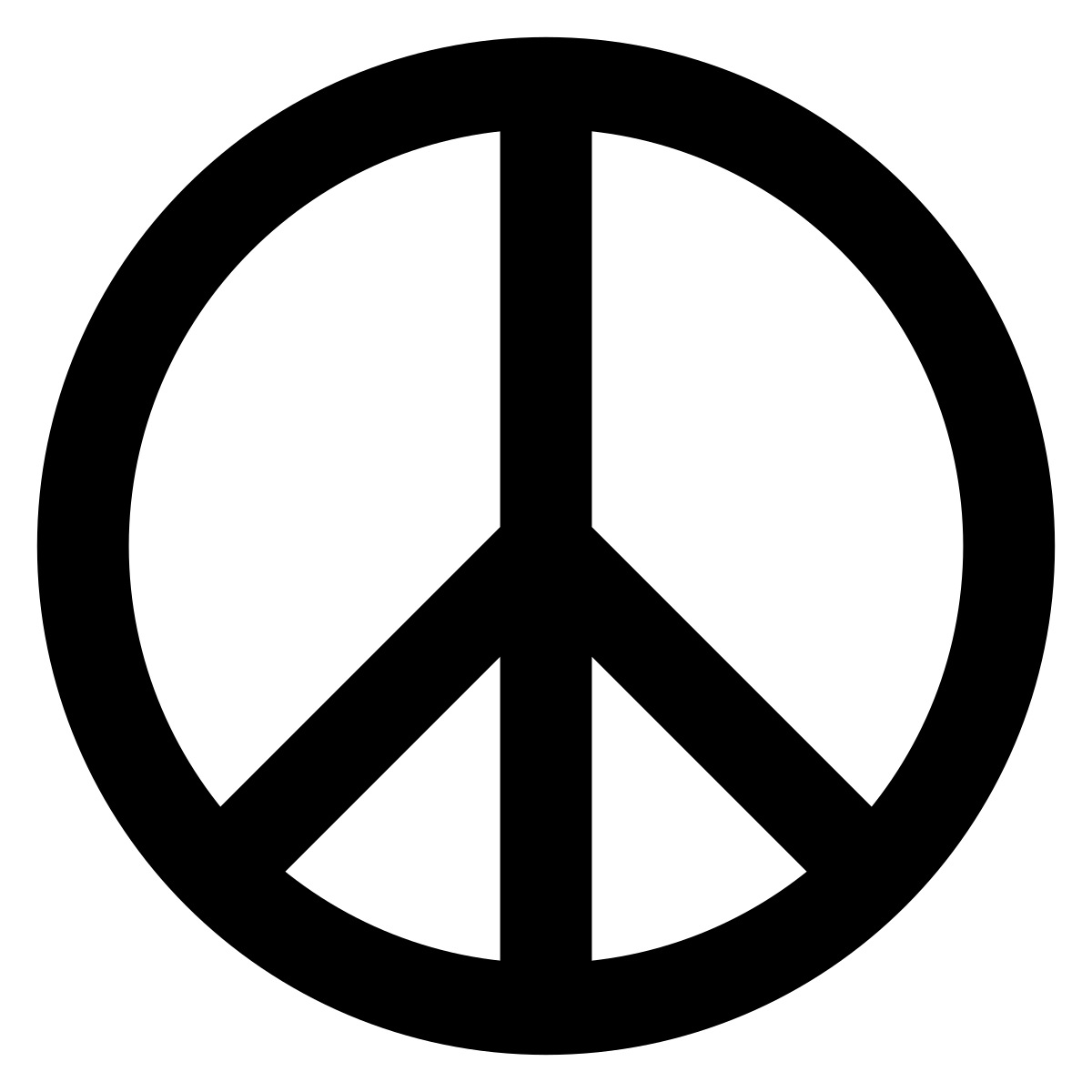 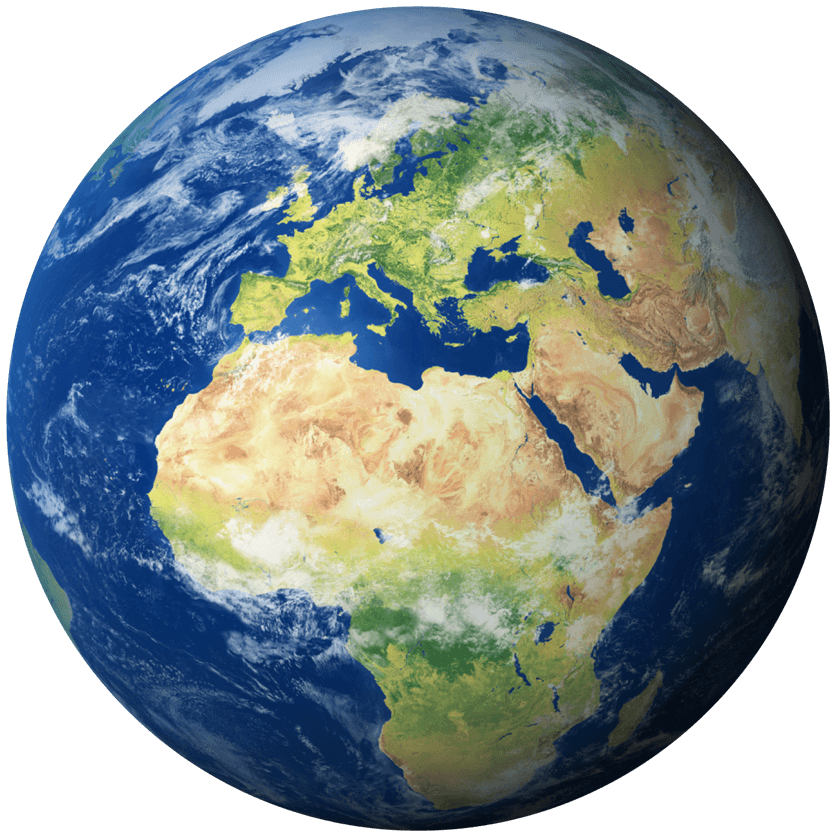 Landguiden i skolan
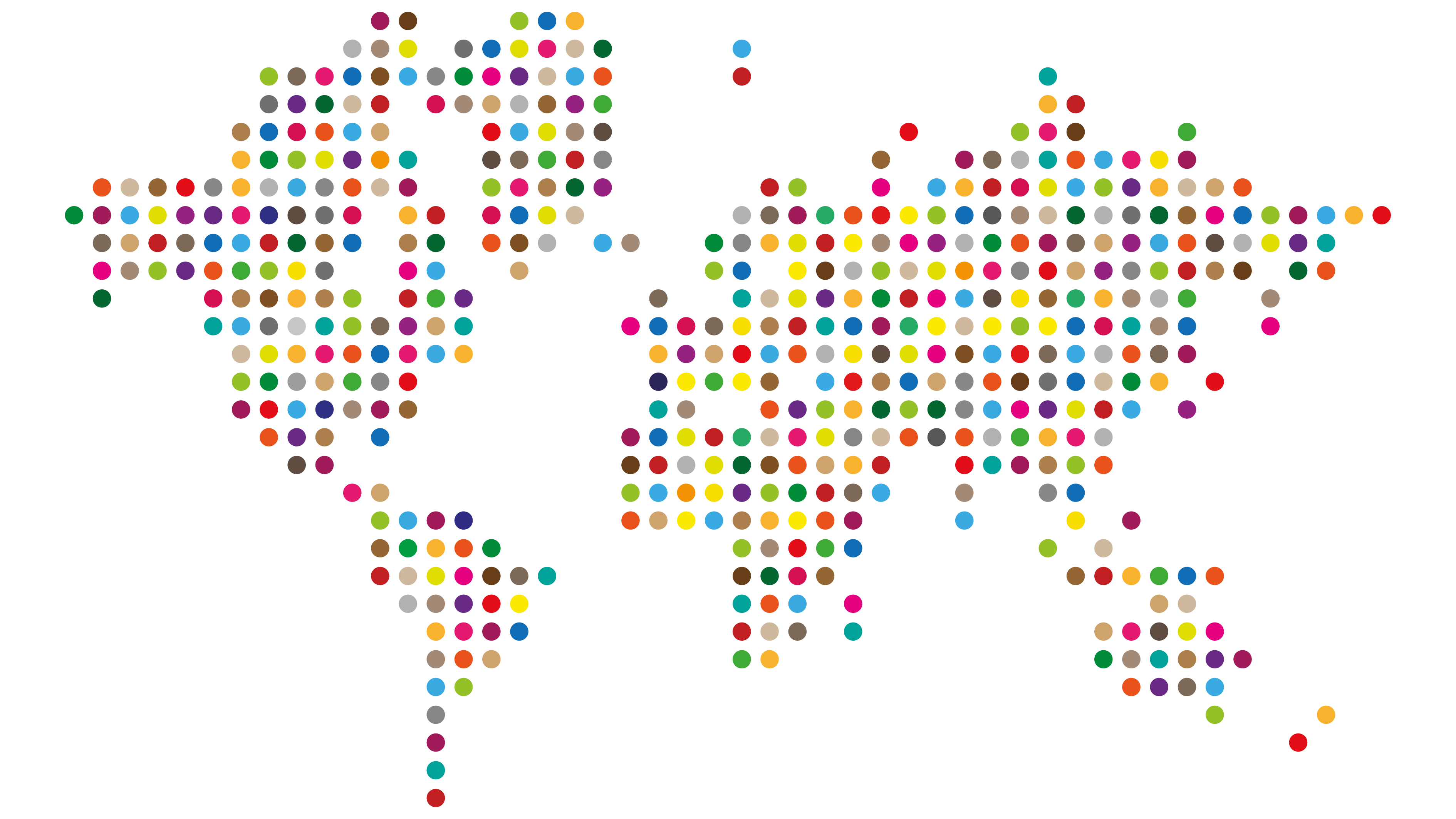